למקרה שאין אינטרנט:מאגר גרפיקהלמערך פירות מדברים
תנועות שפתיים - בן
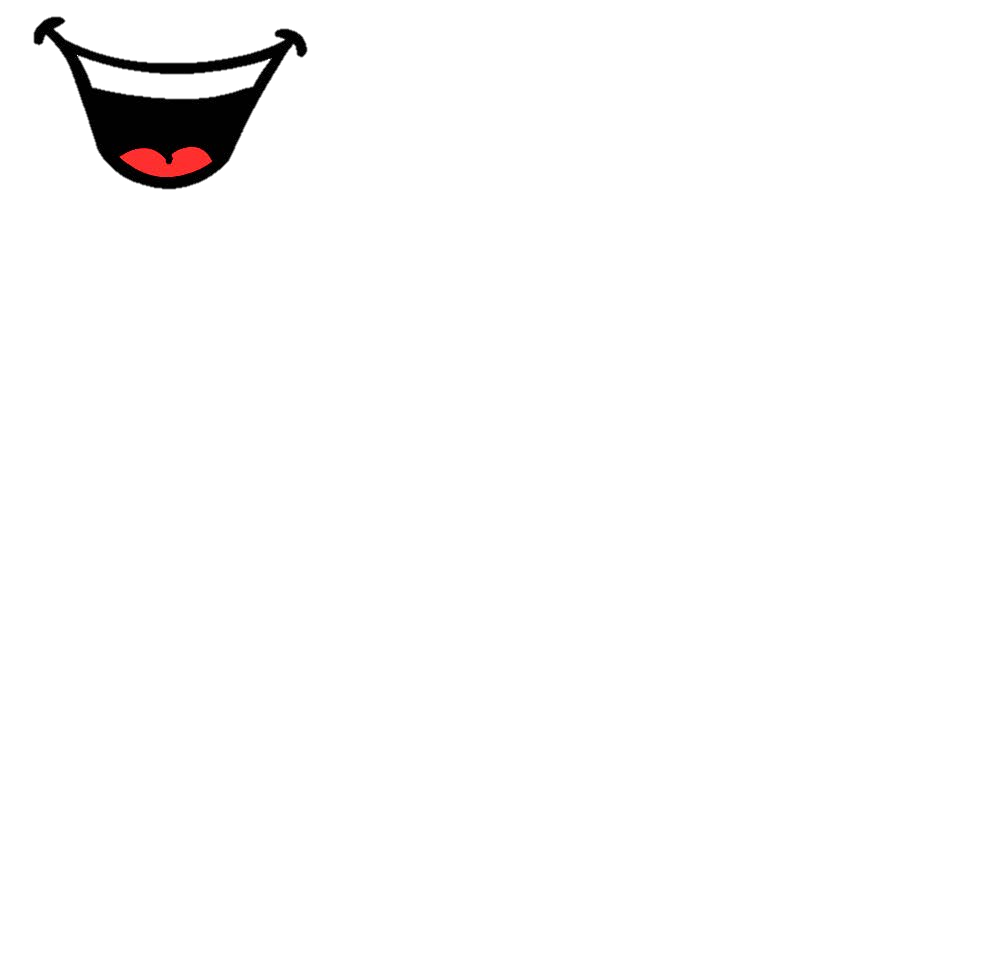 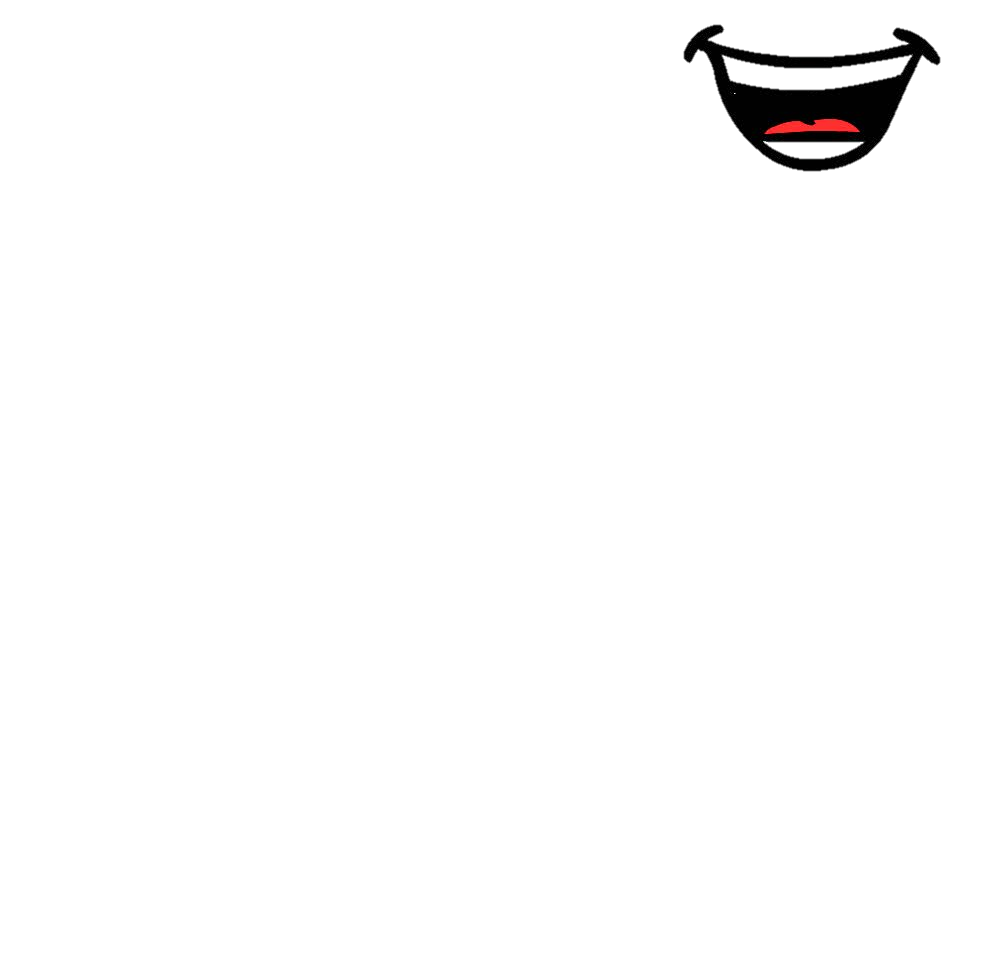 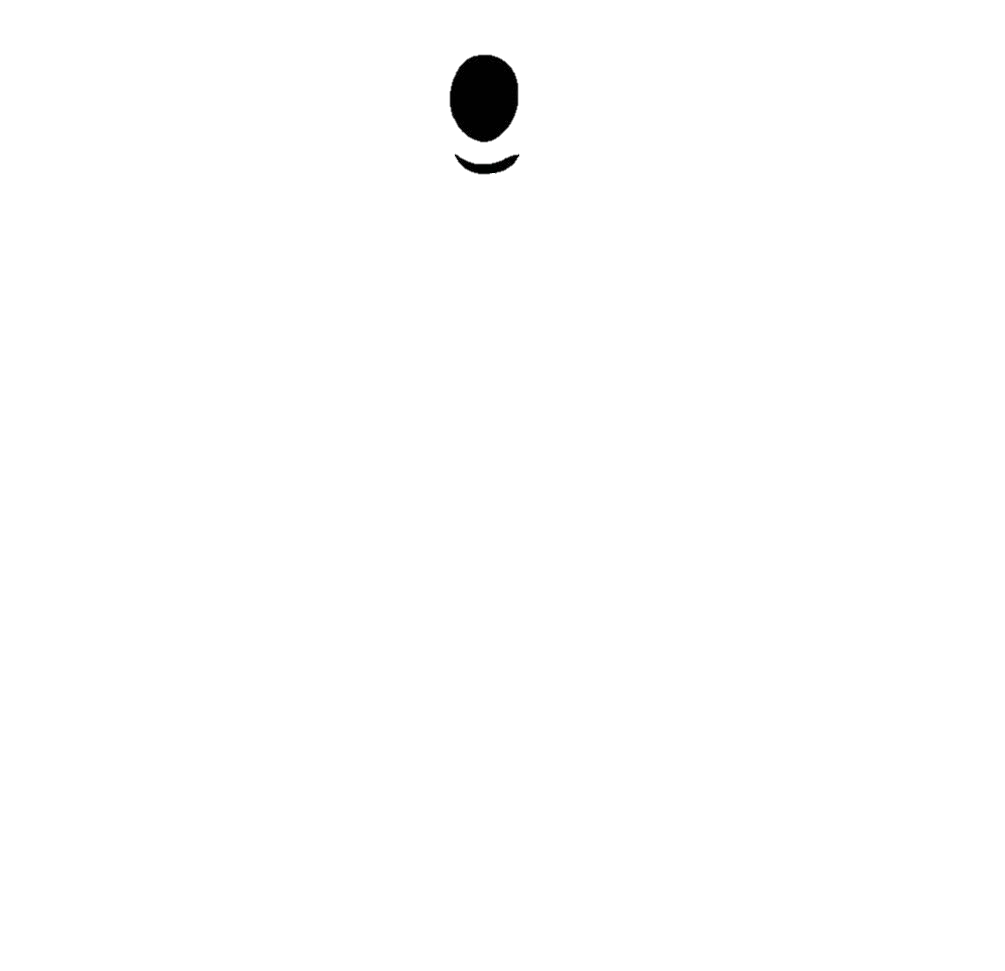 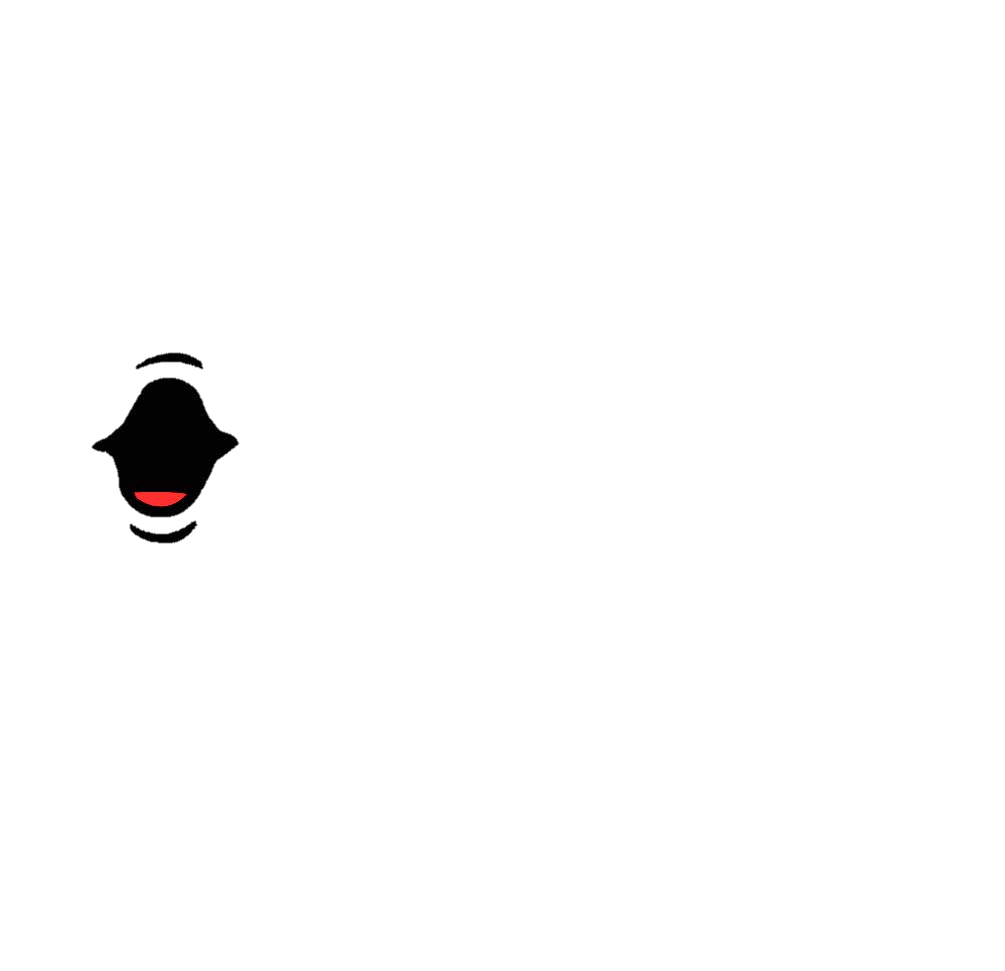 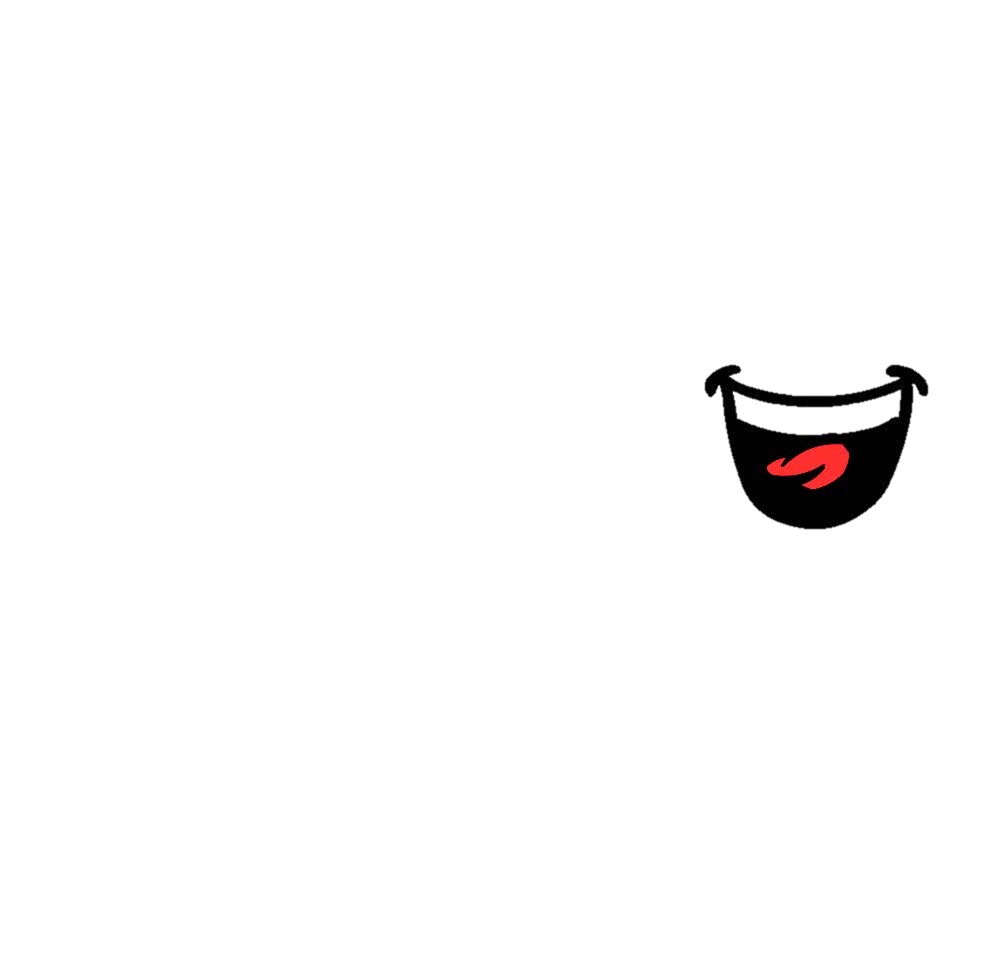 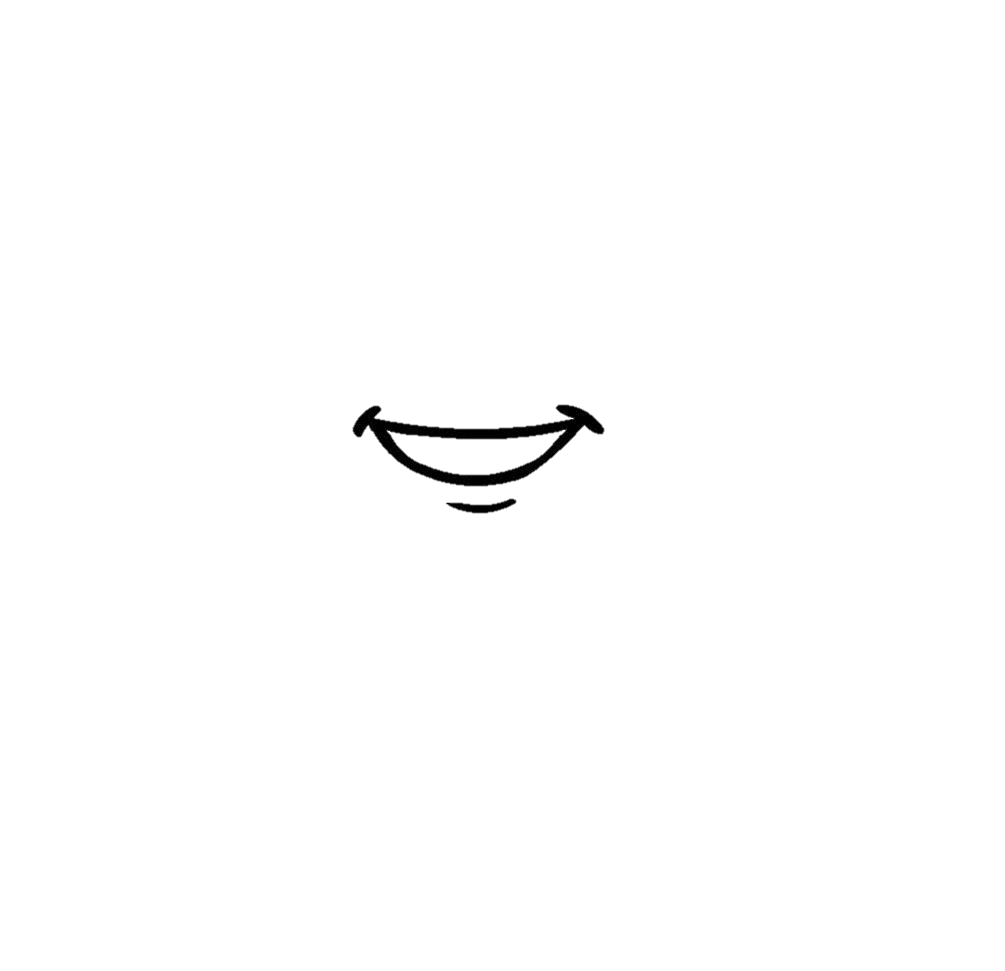 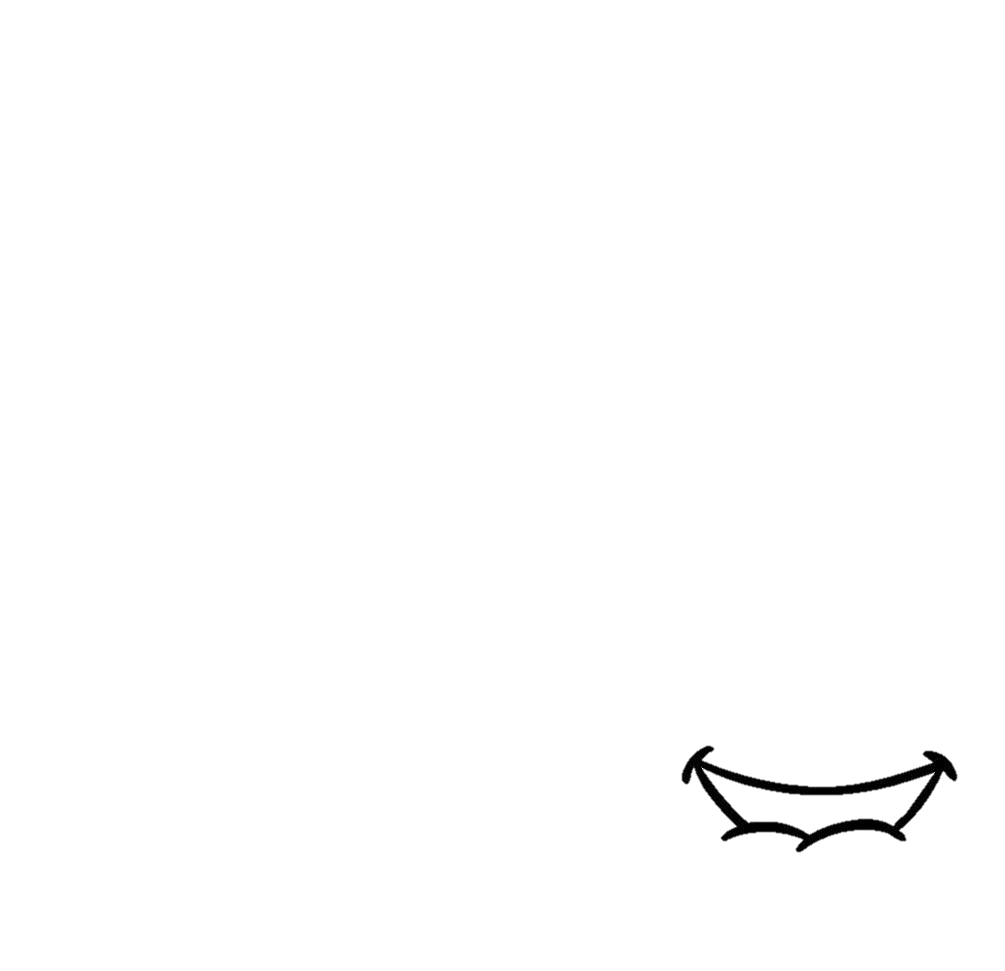 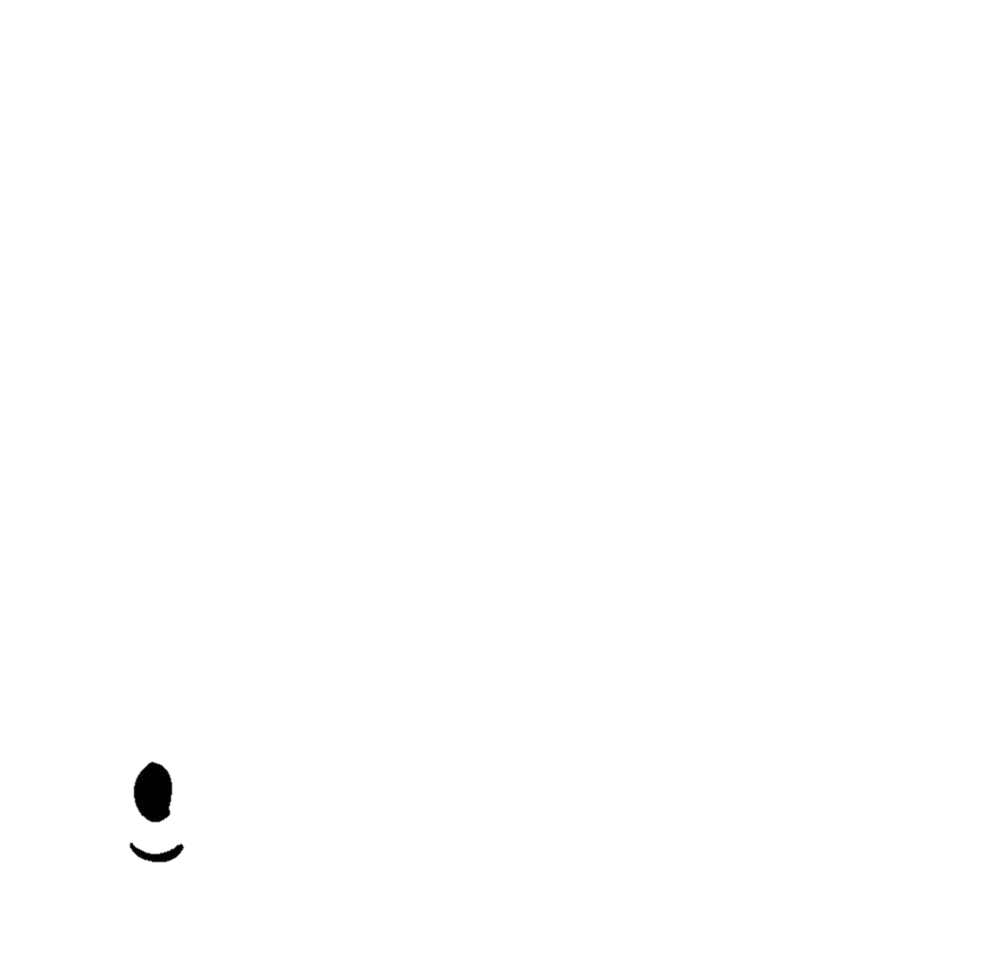 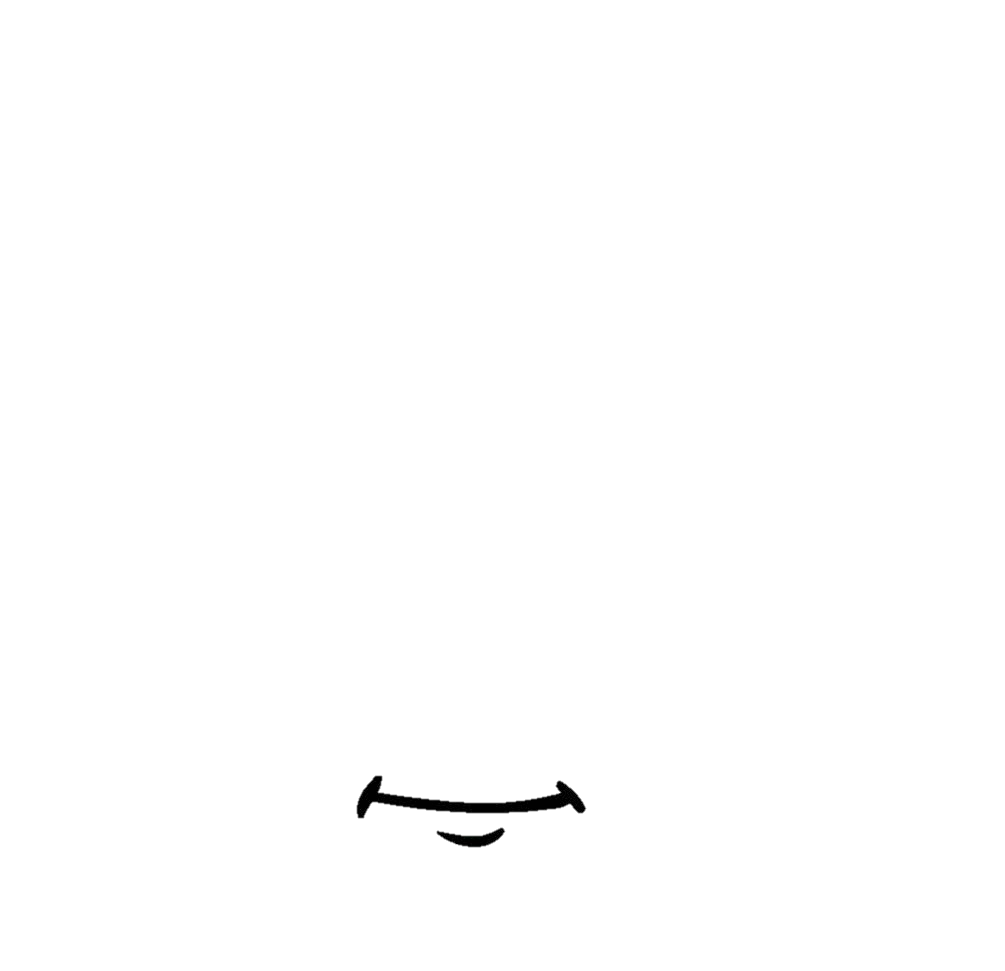 תנועות שפתיים - בת
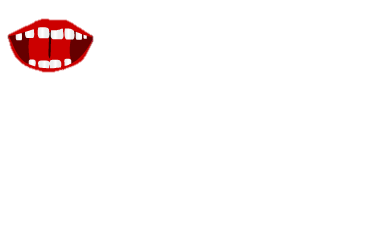 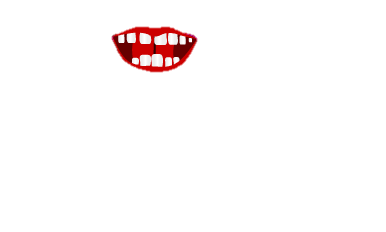 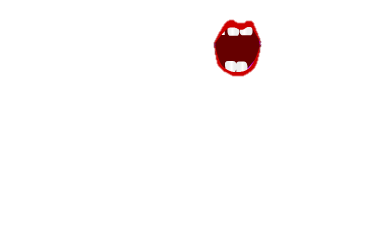 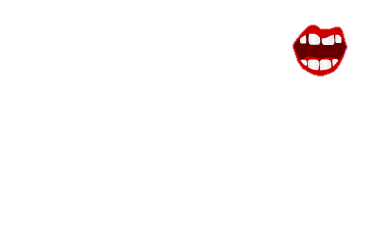 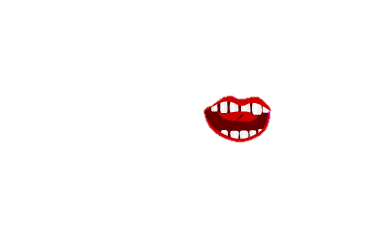 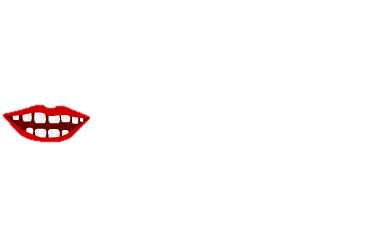 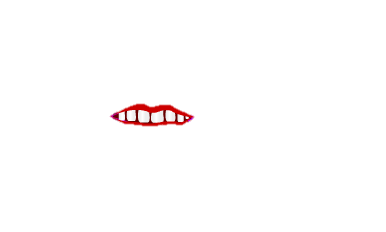 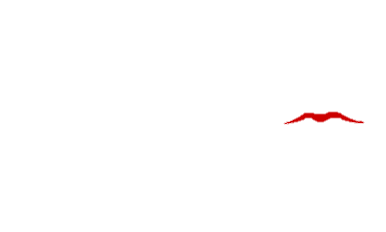 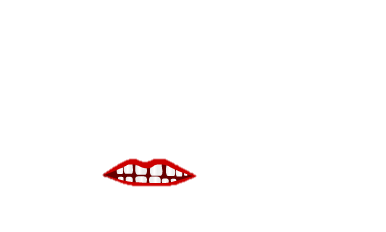 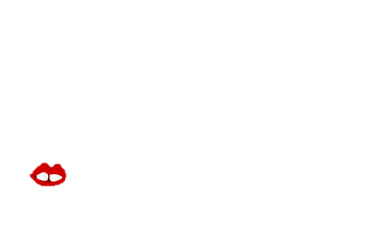 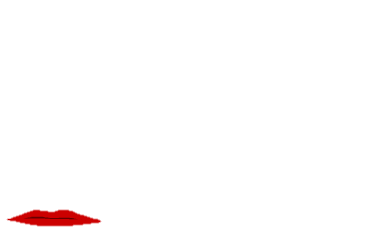 עיניים
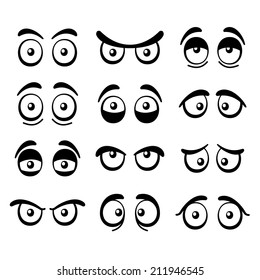 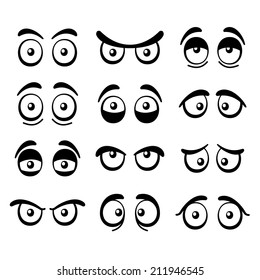 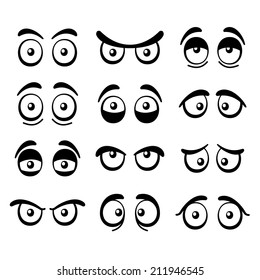 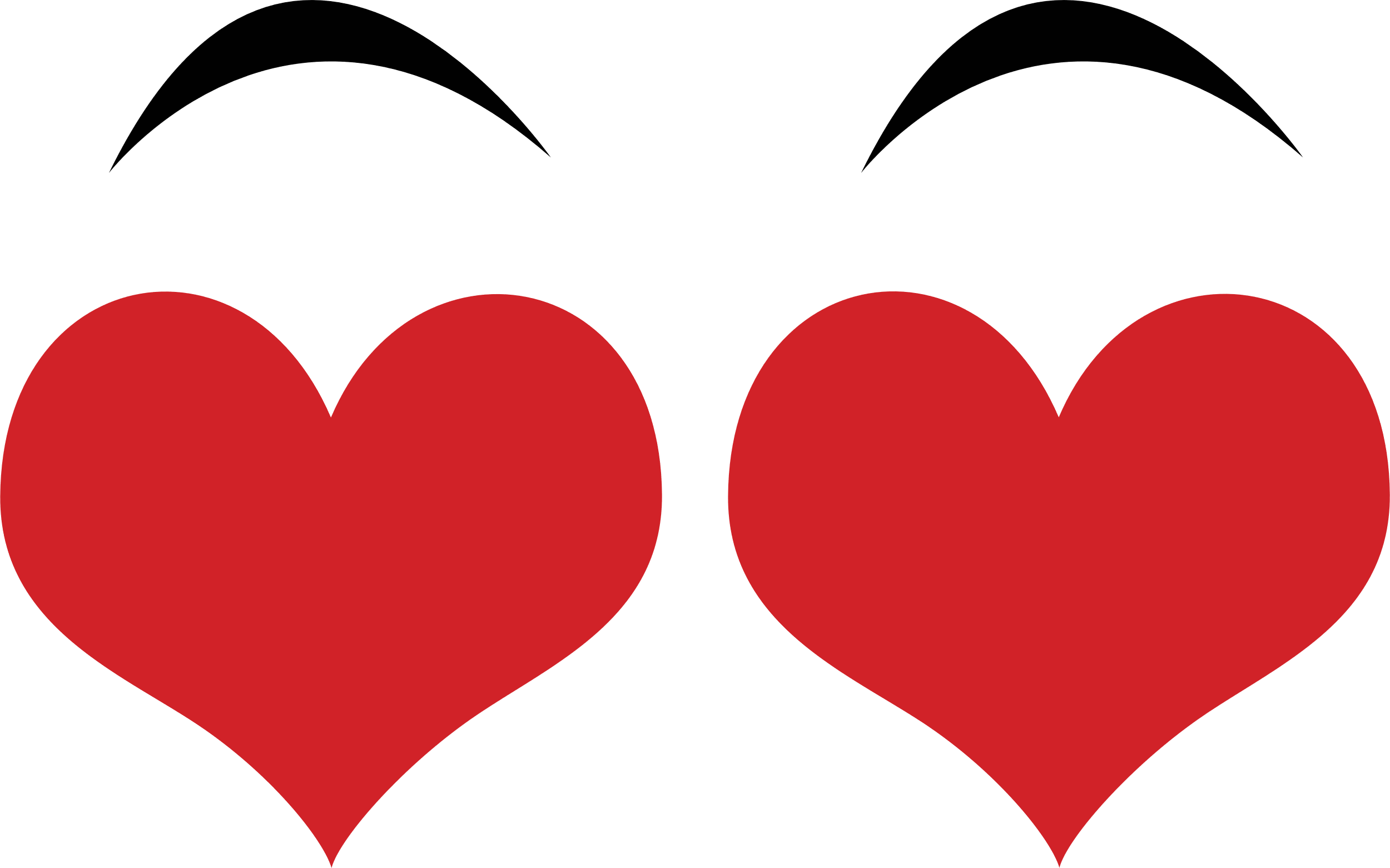 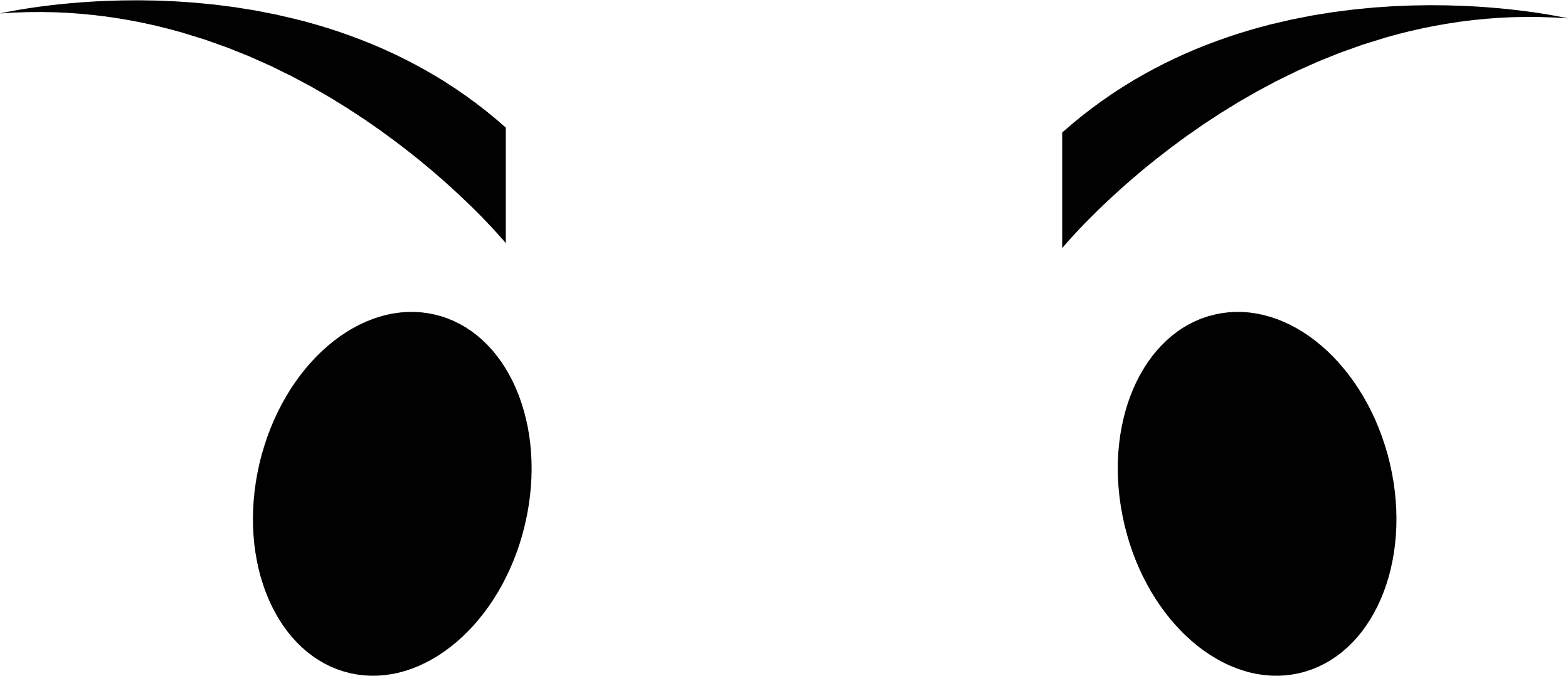 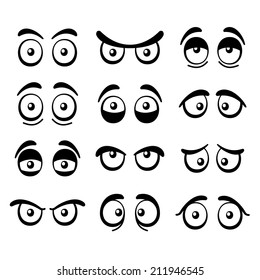 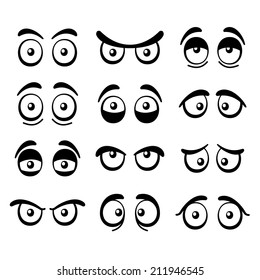 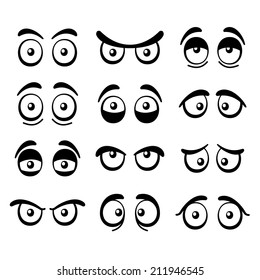 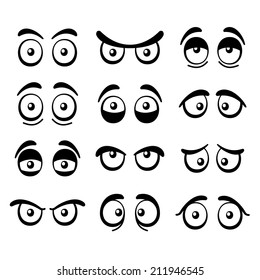 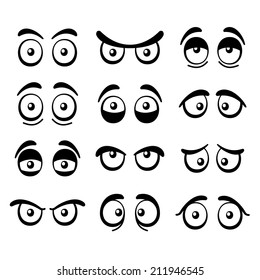 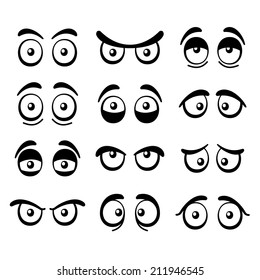 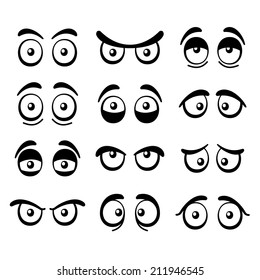 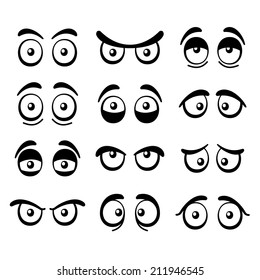 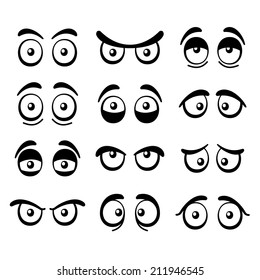 פרצוף
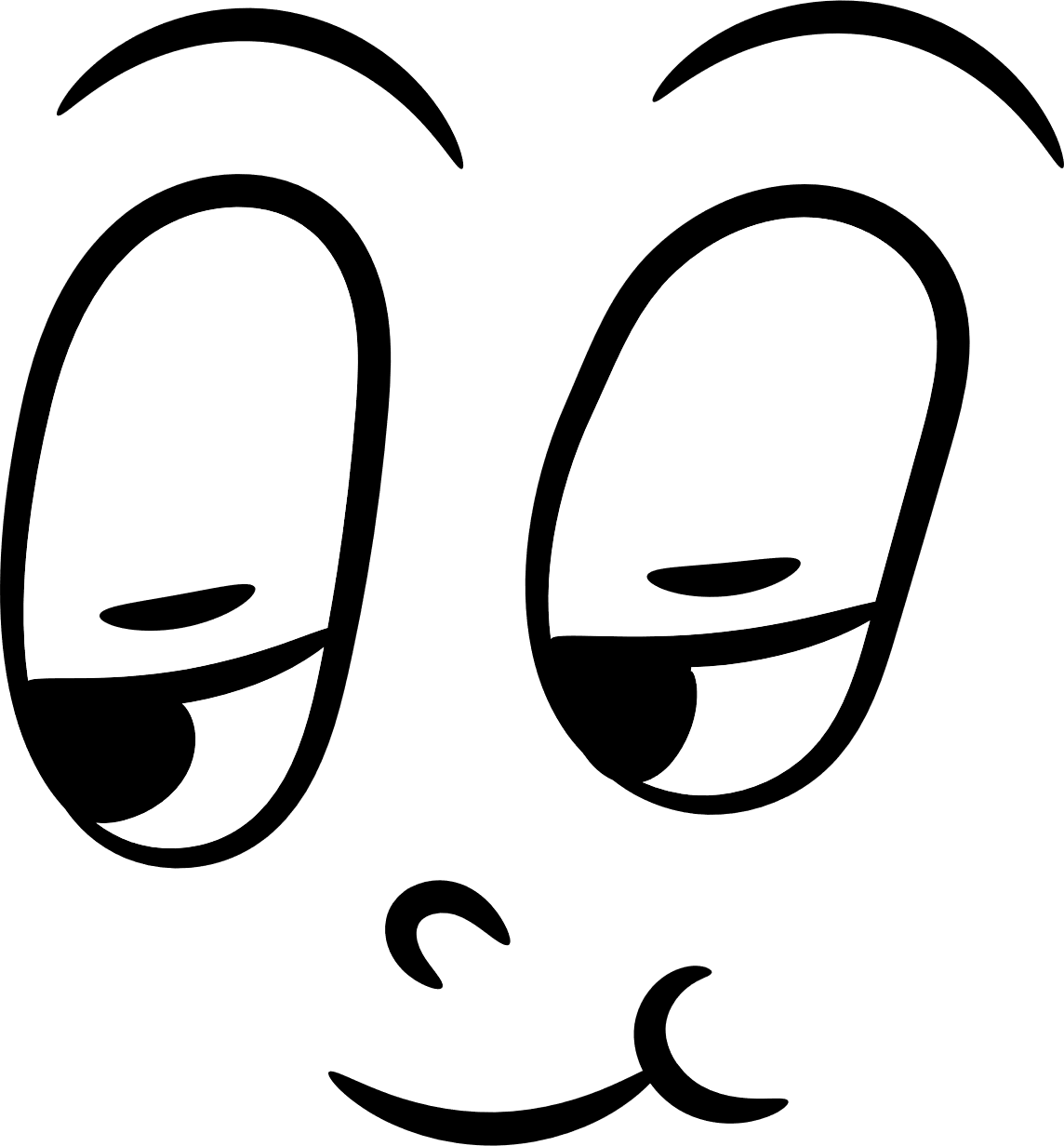 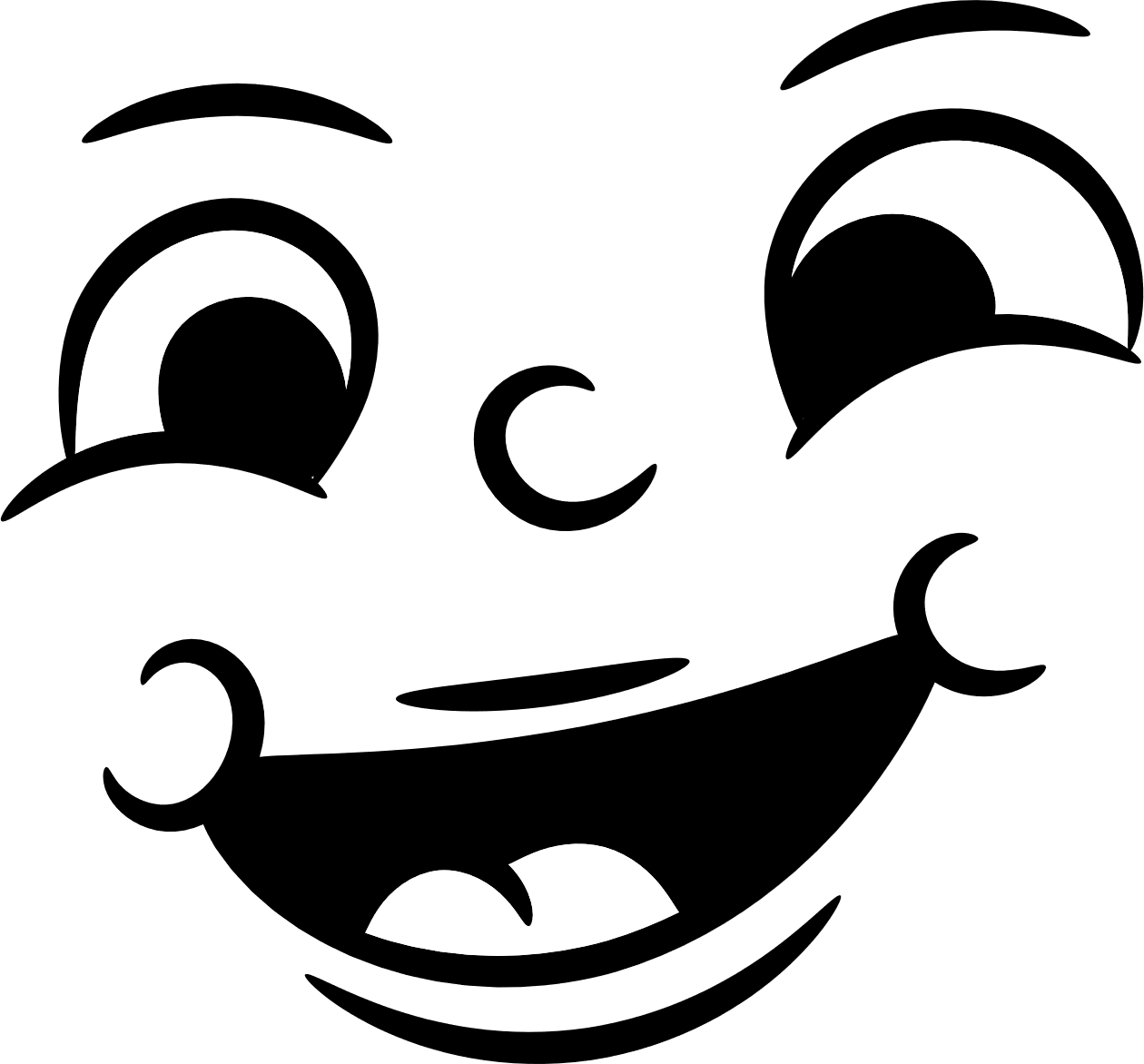 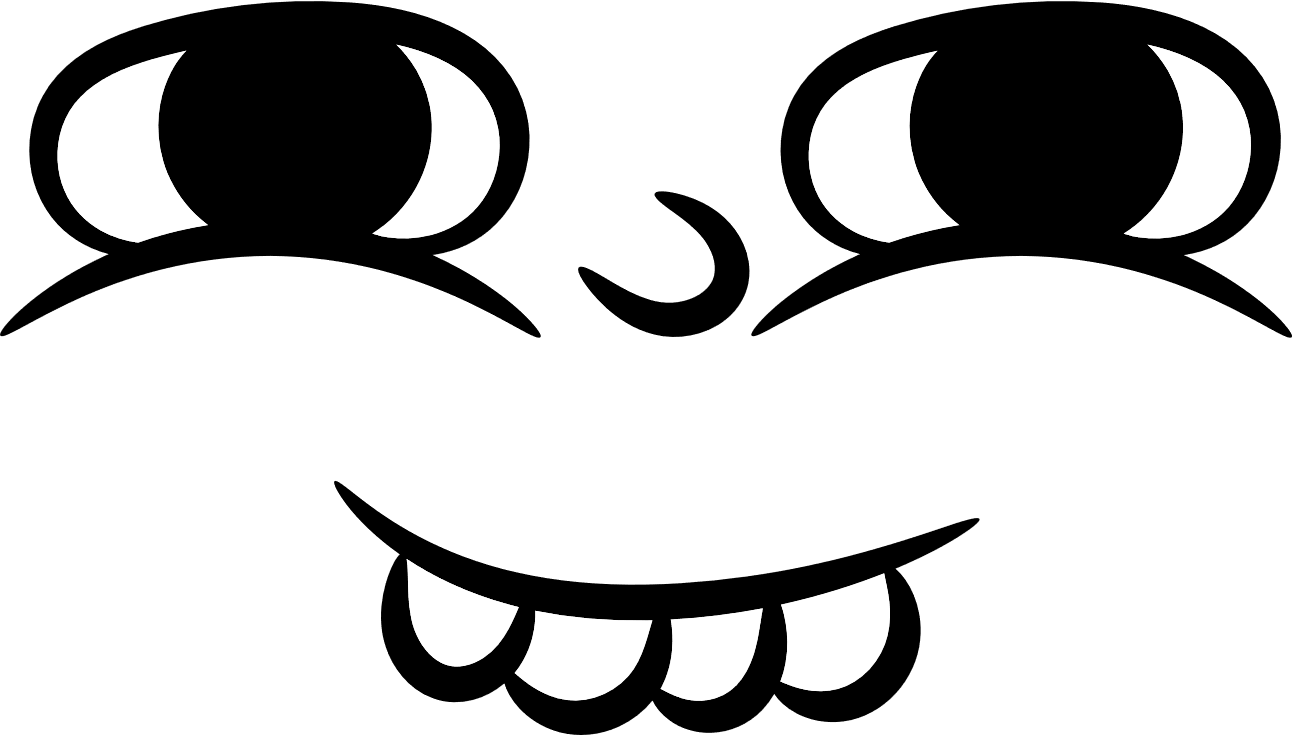 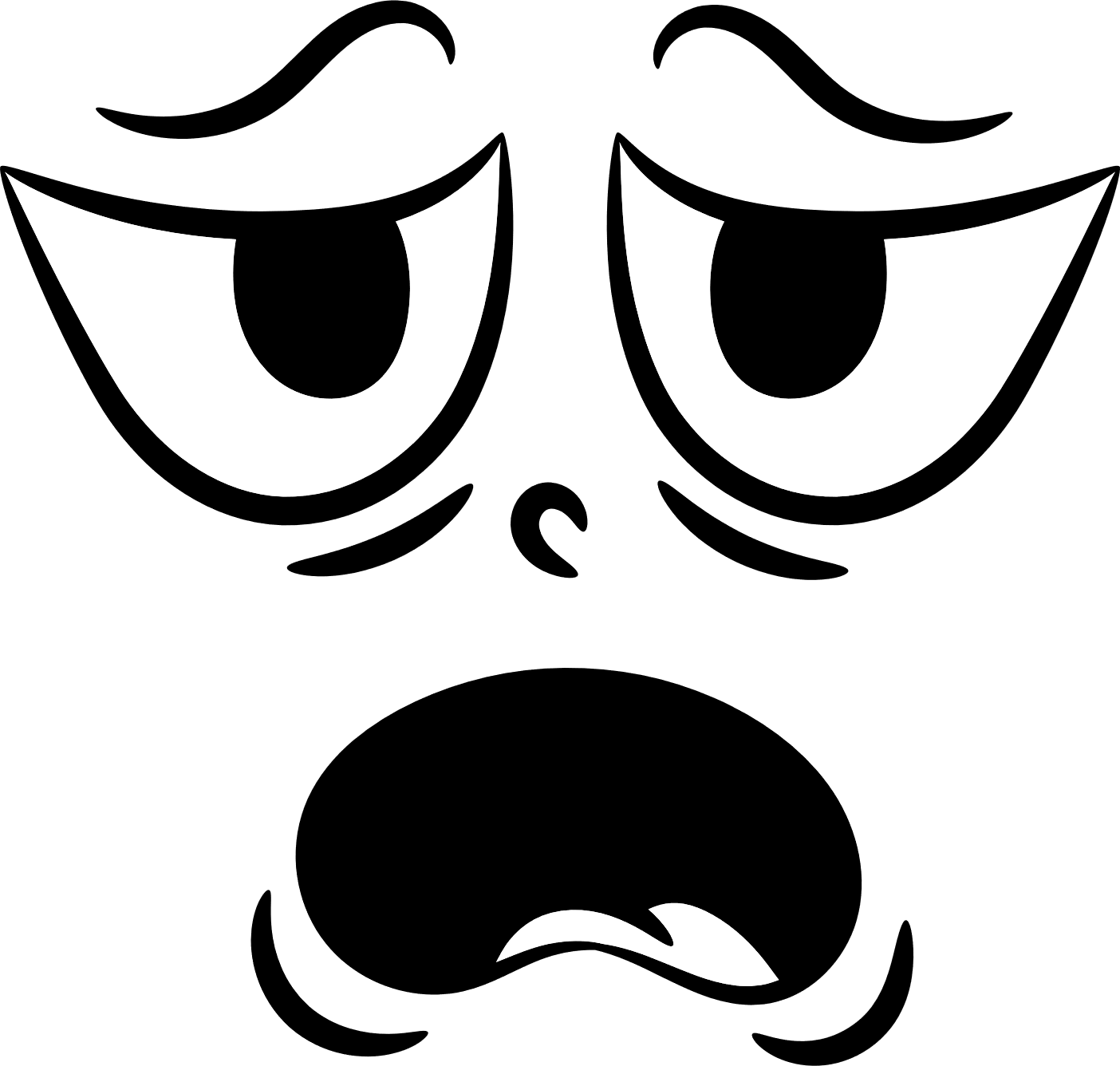 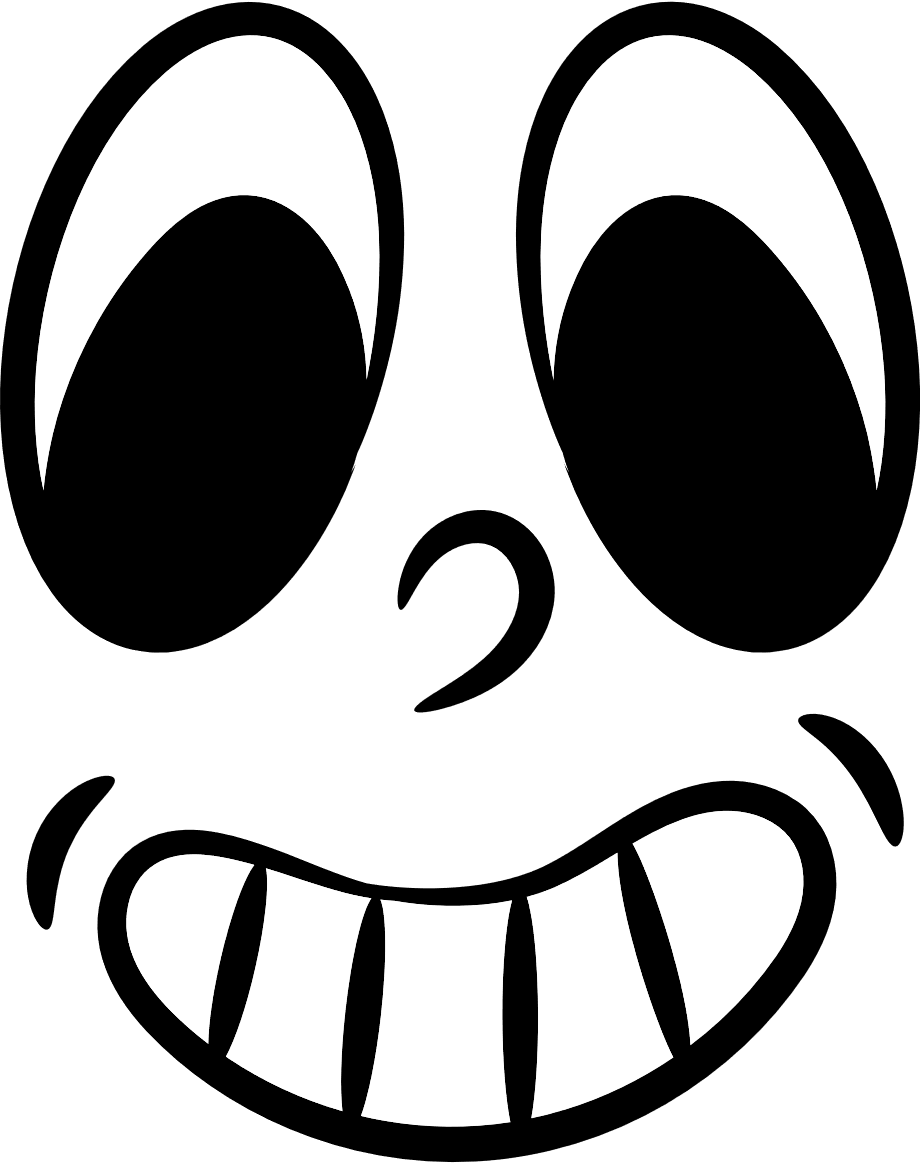 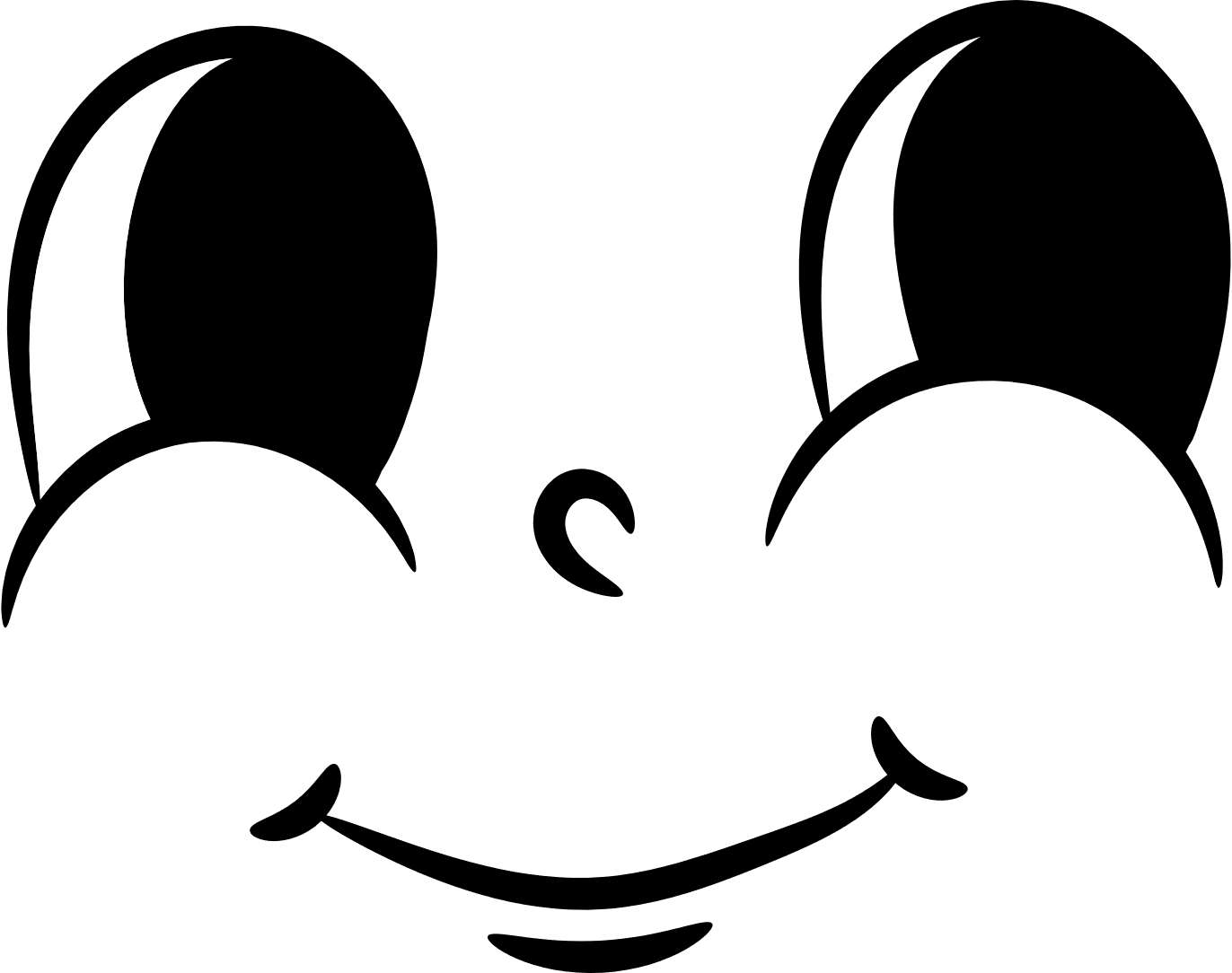 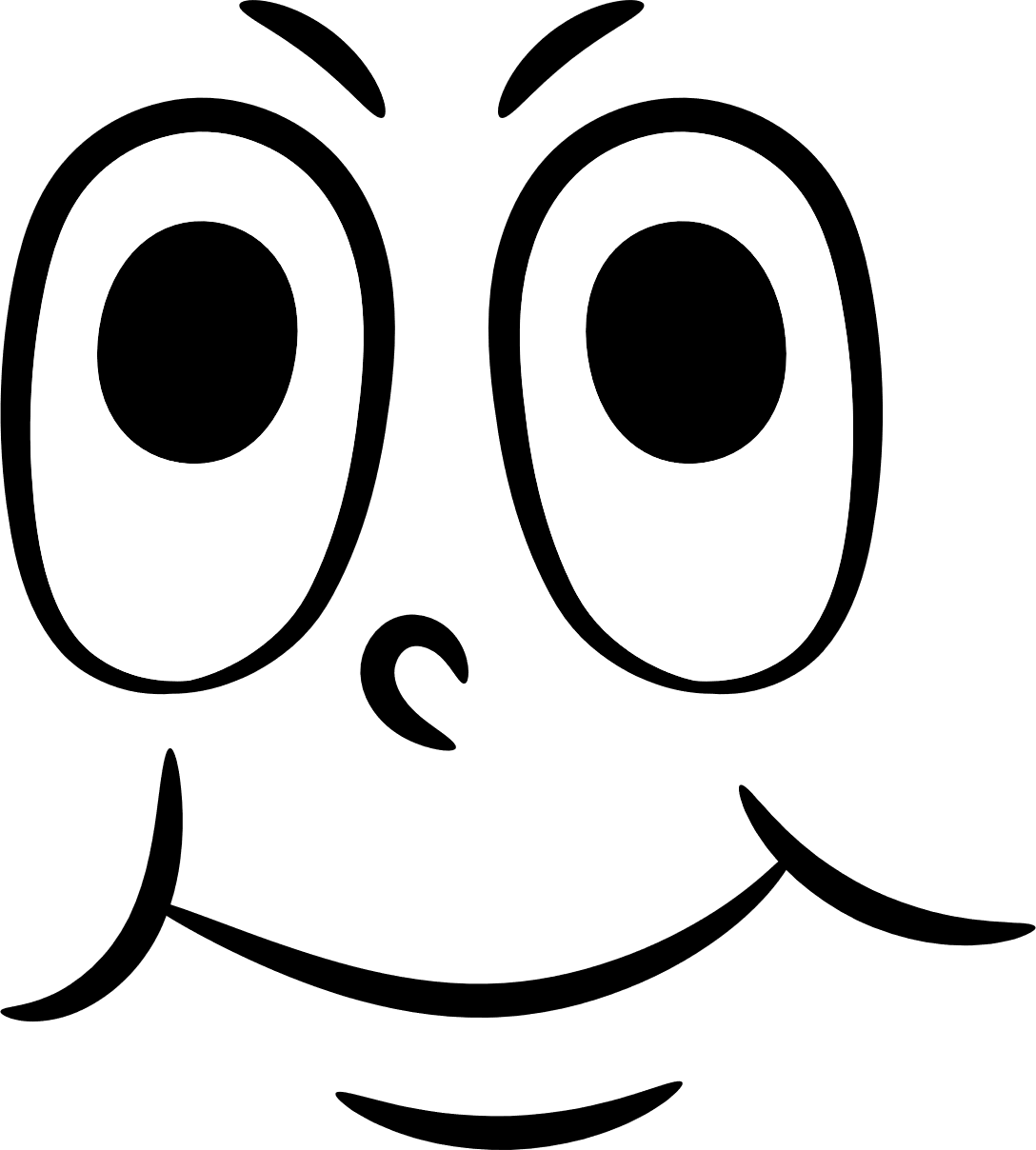 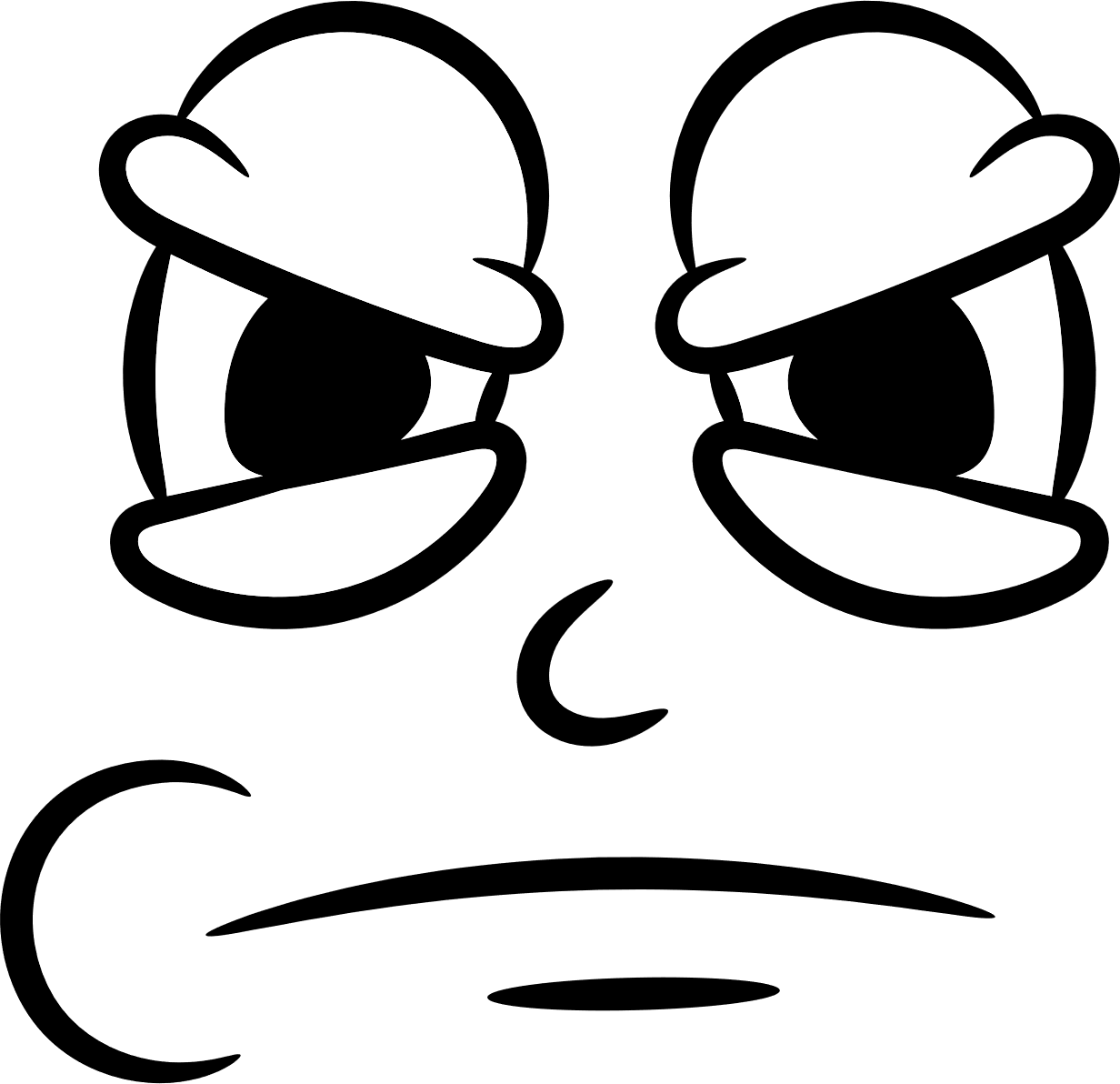 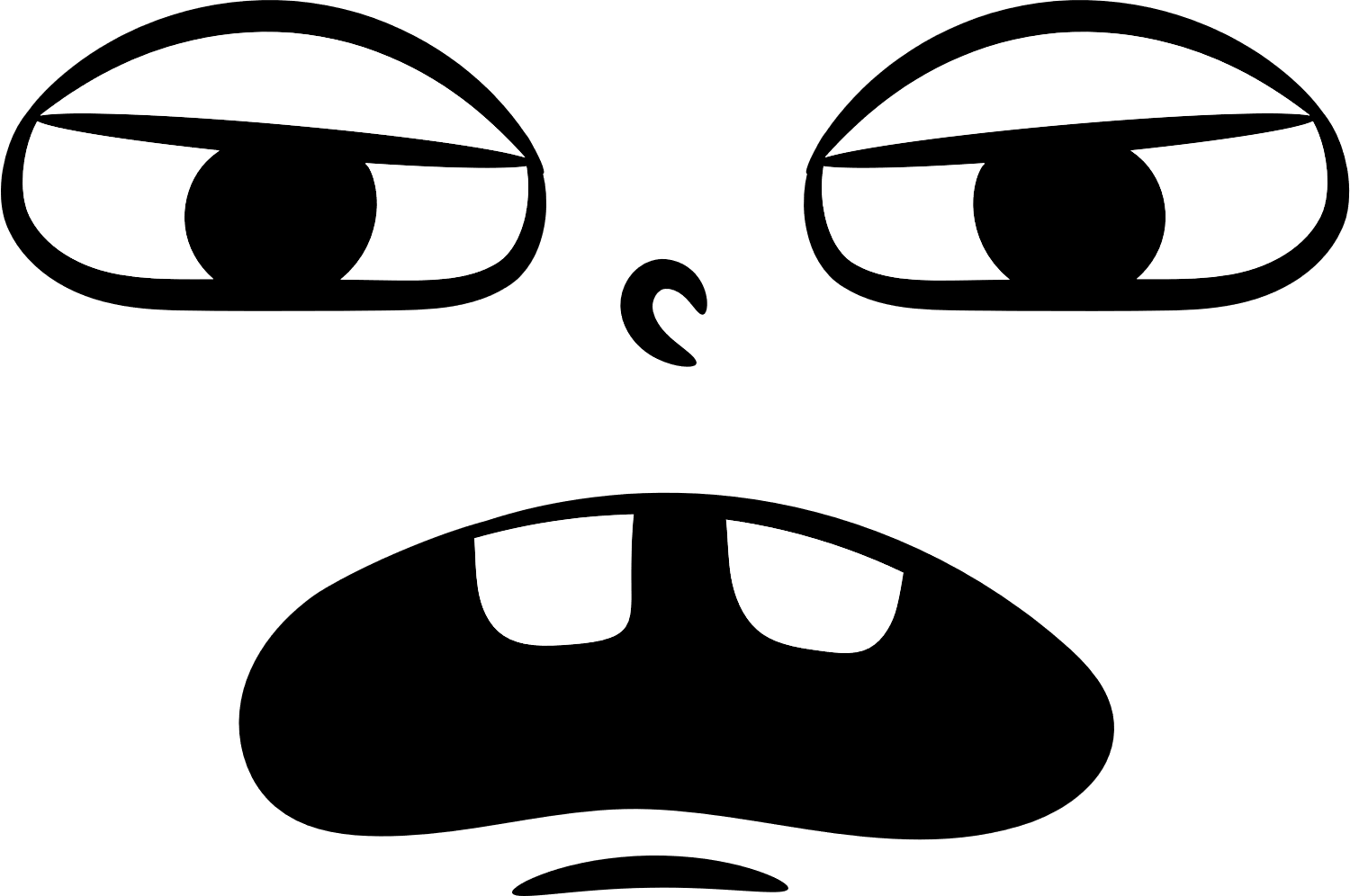 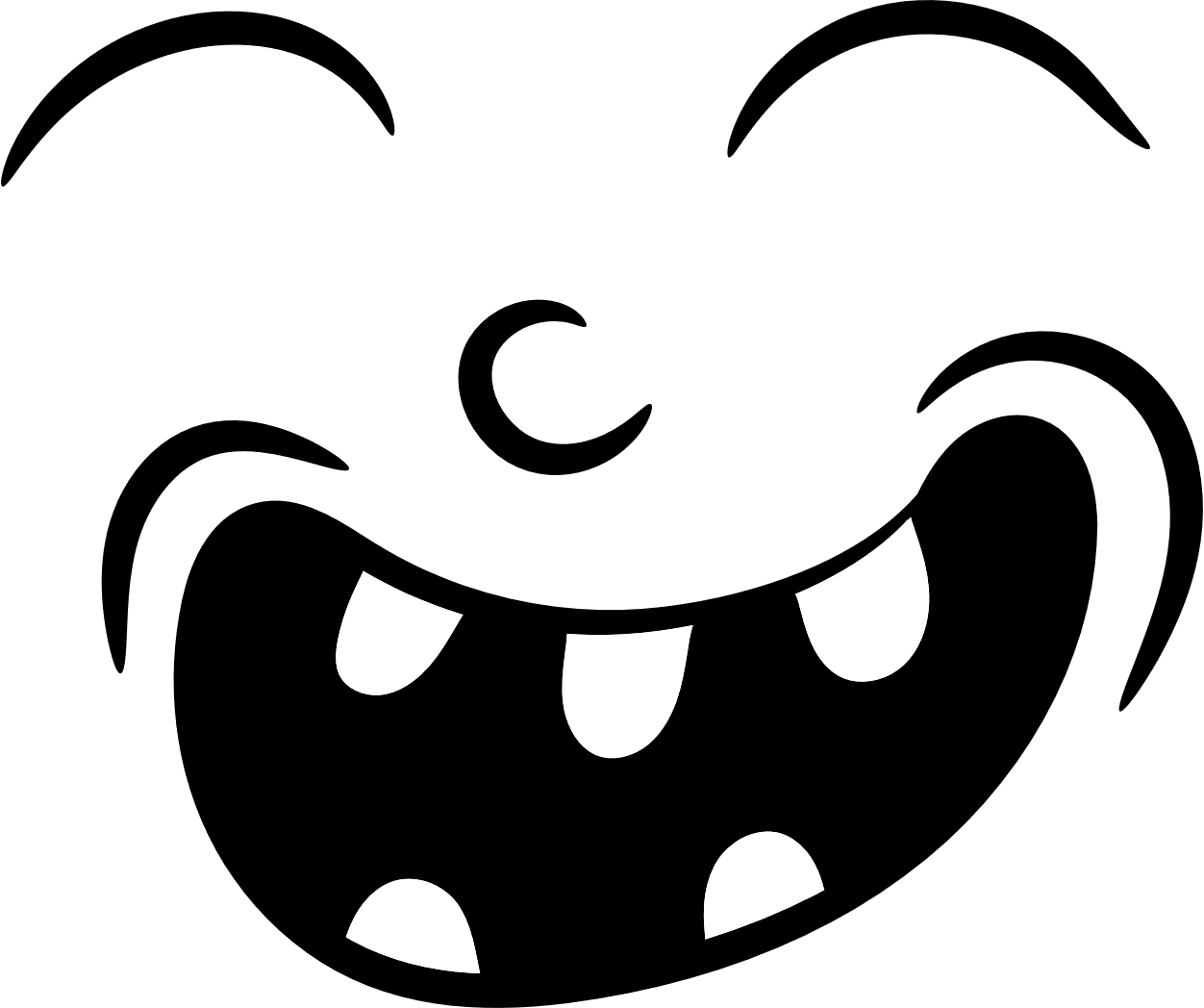 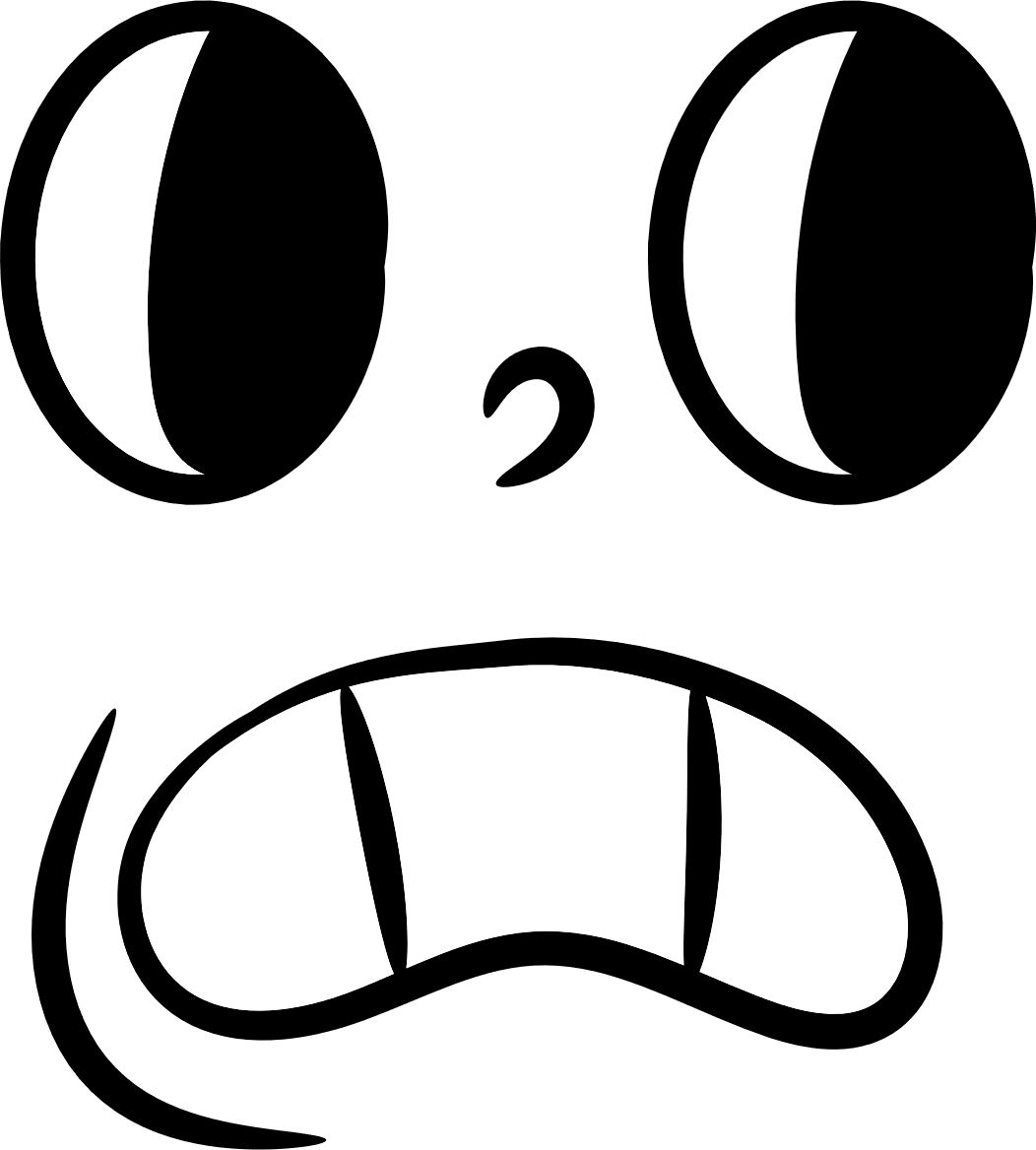 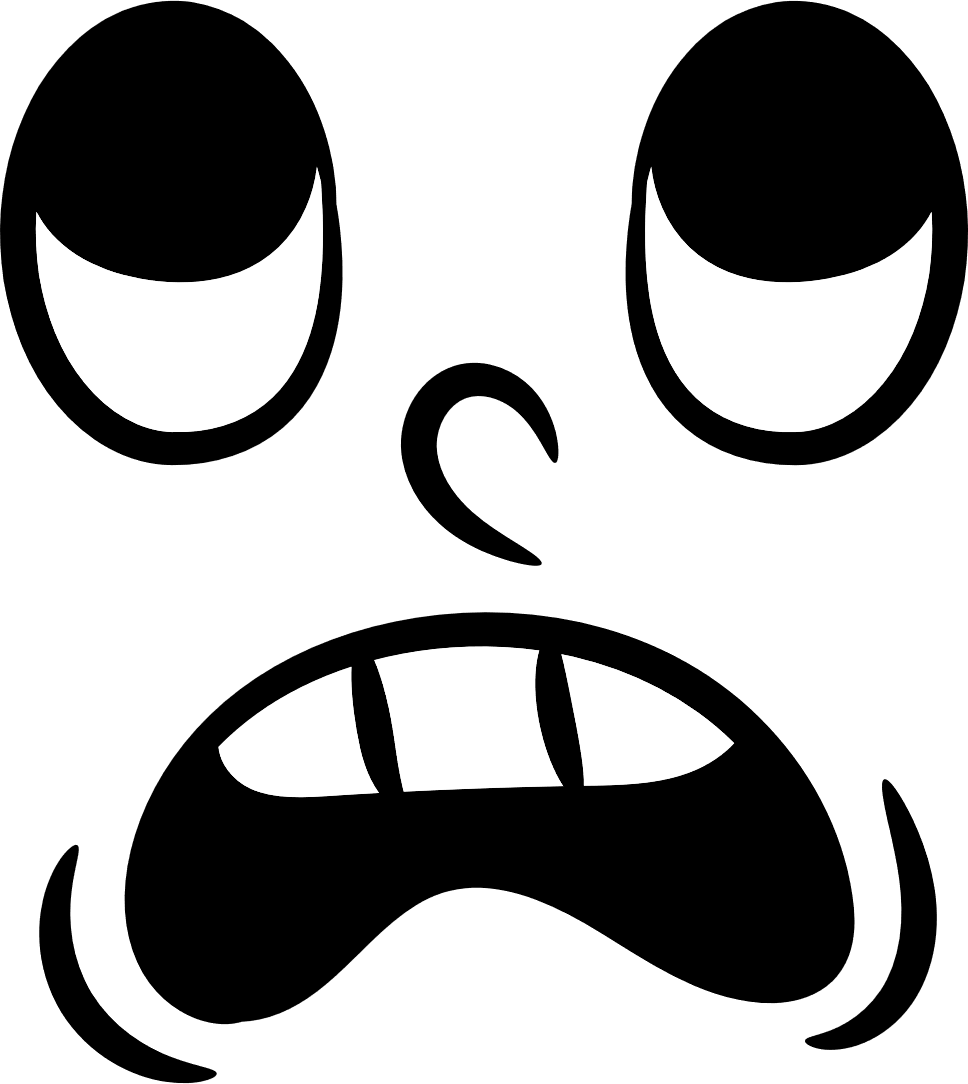 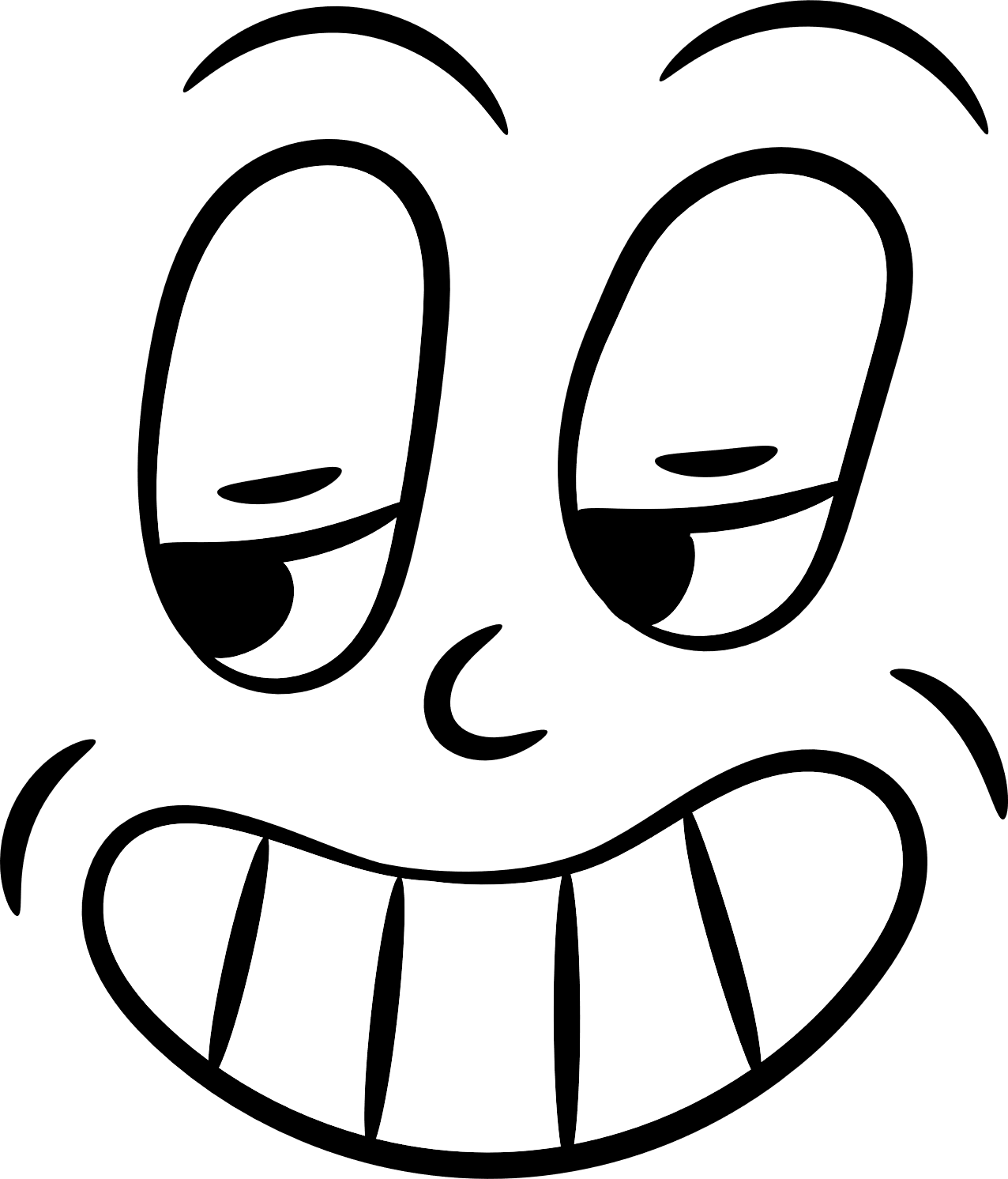 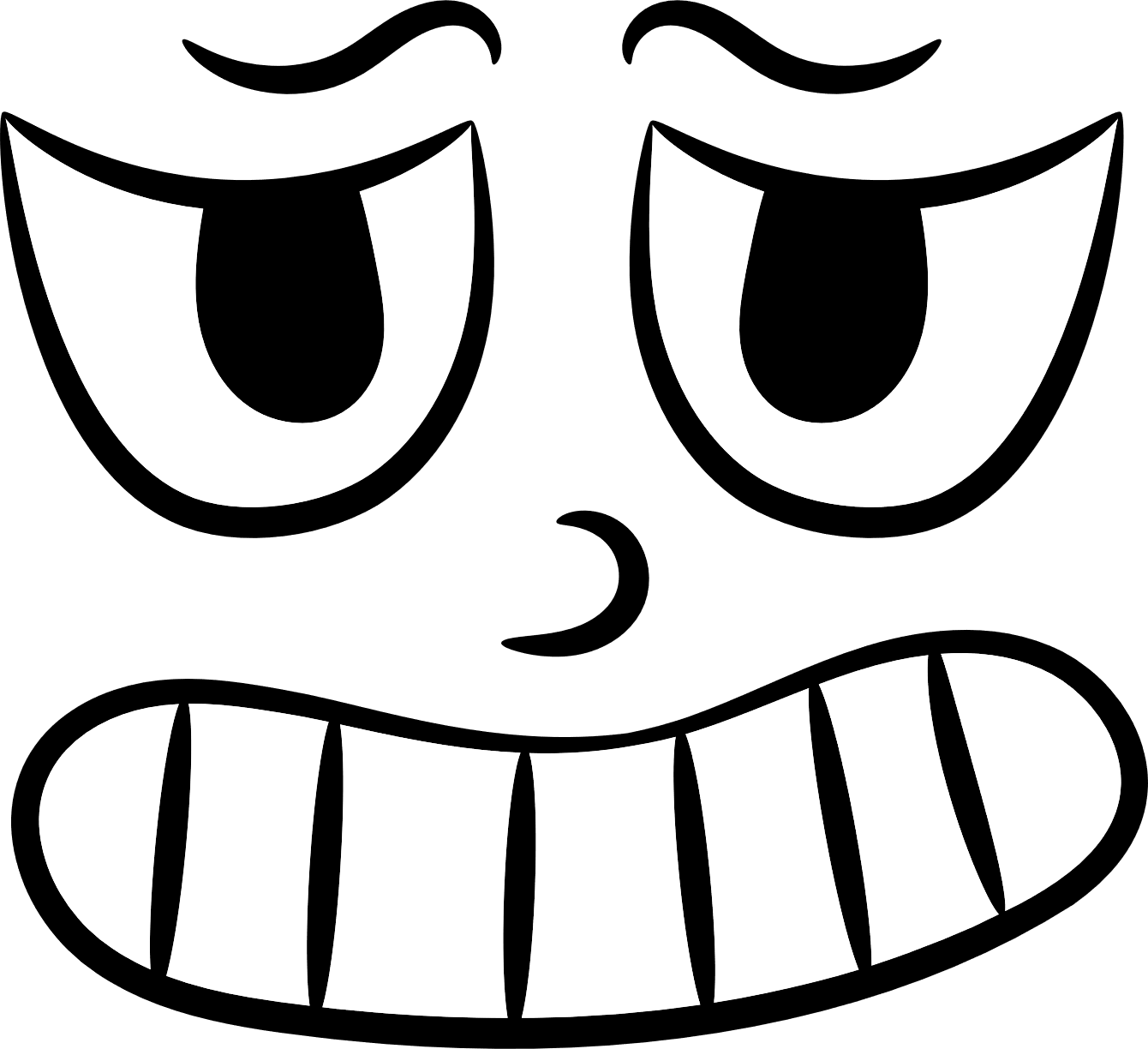 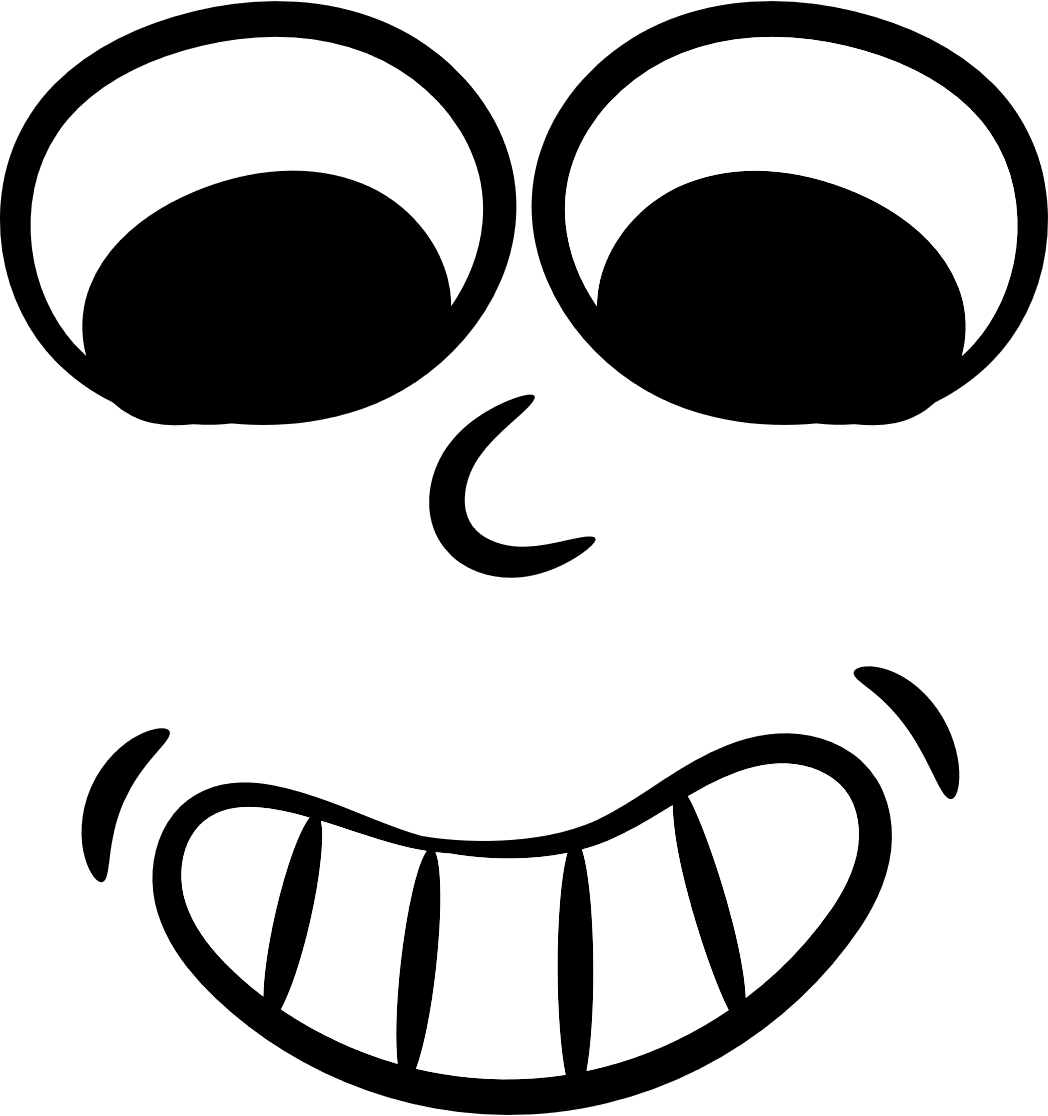 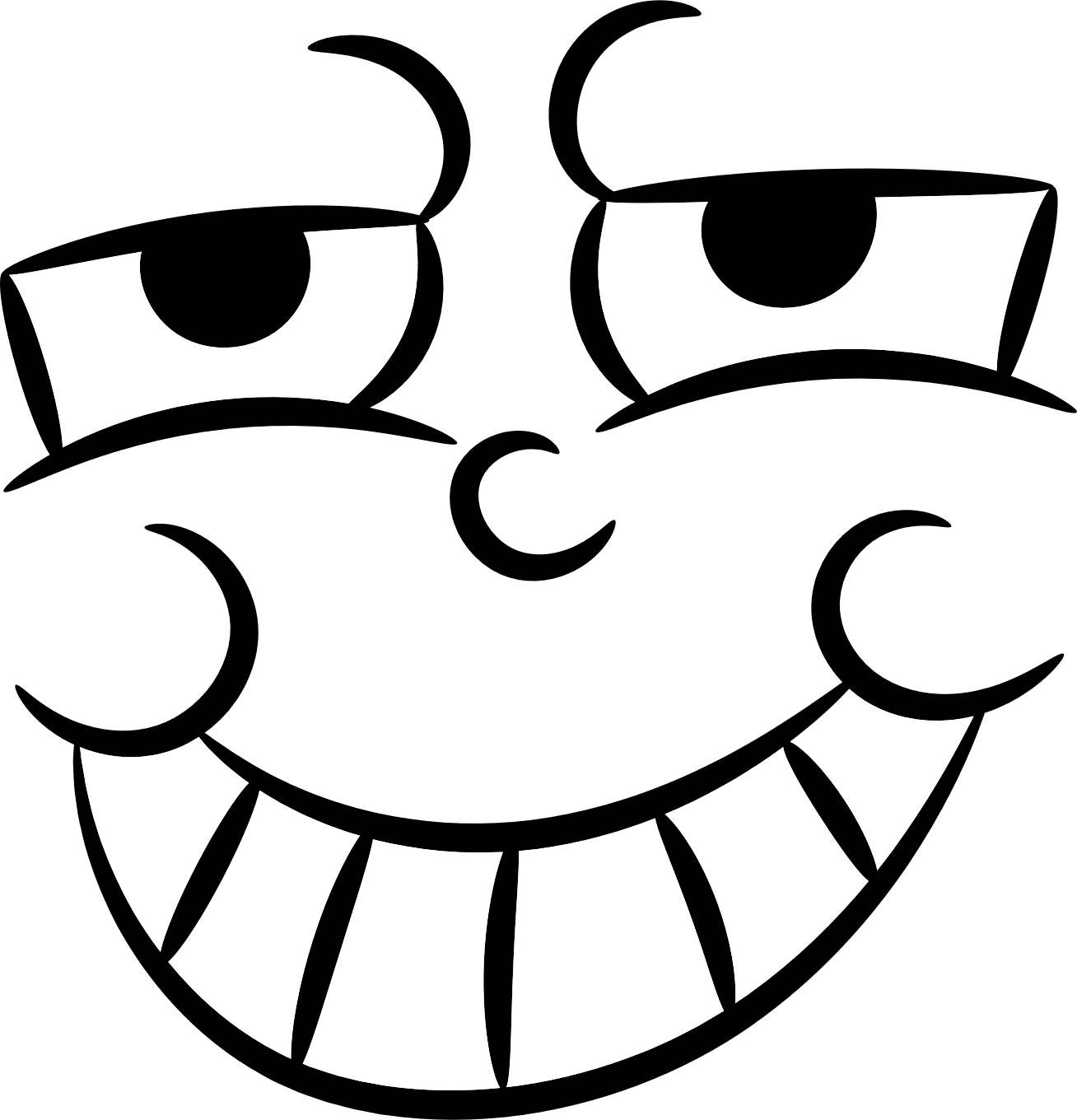 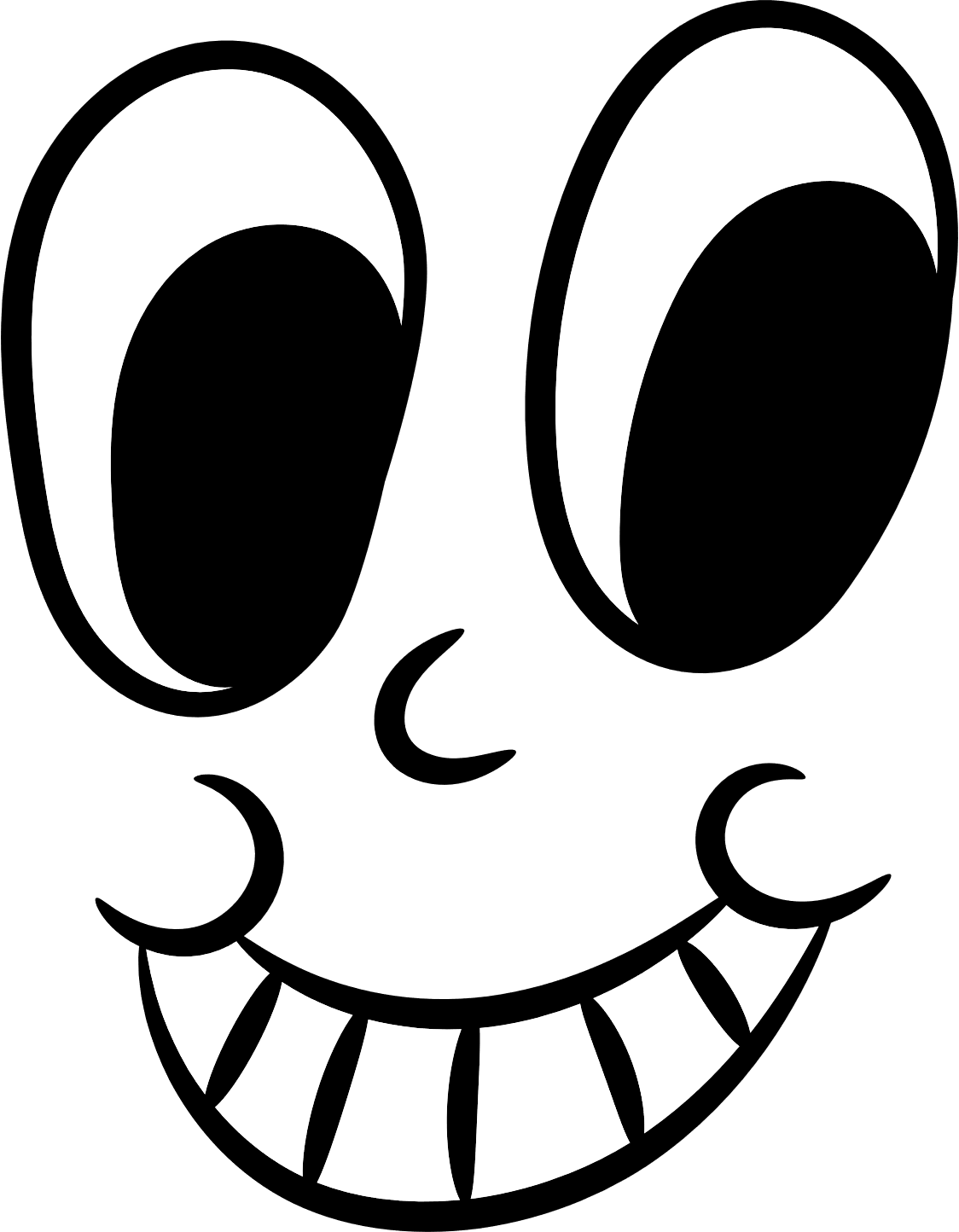 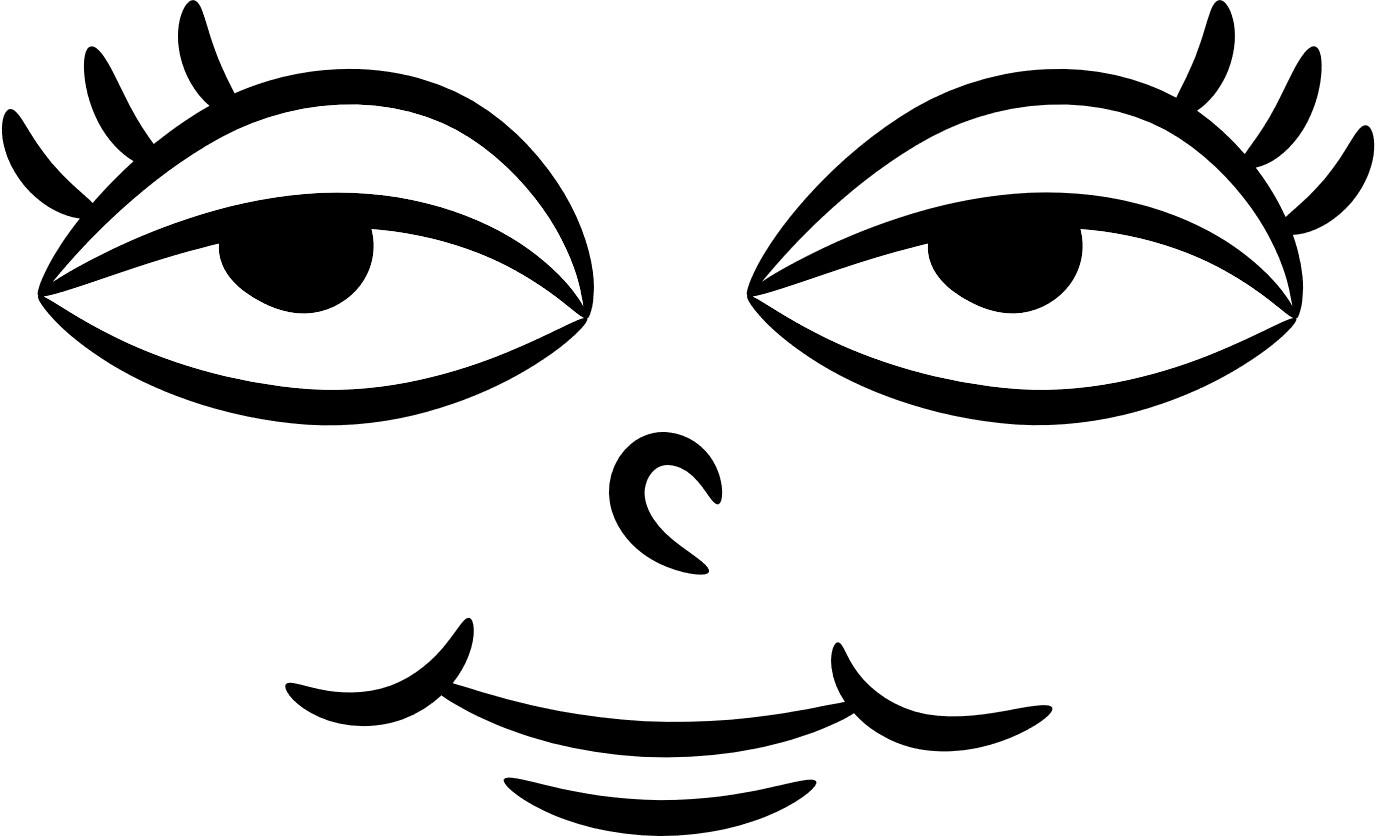 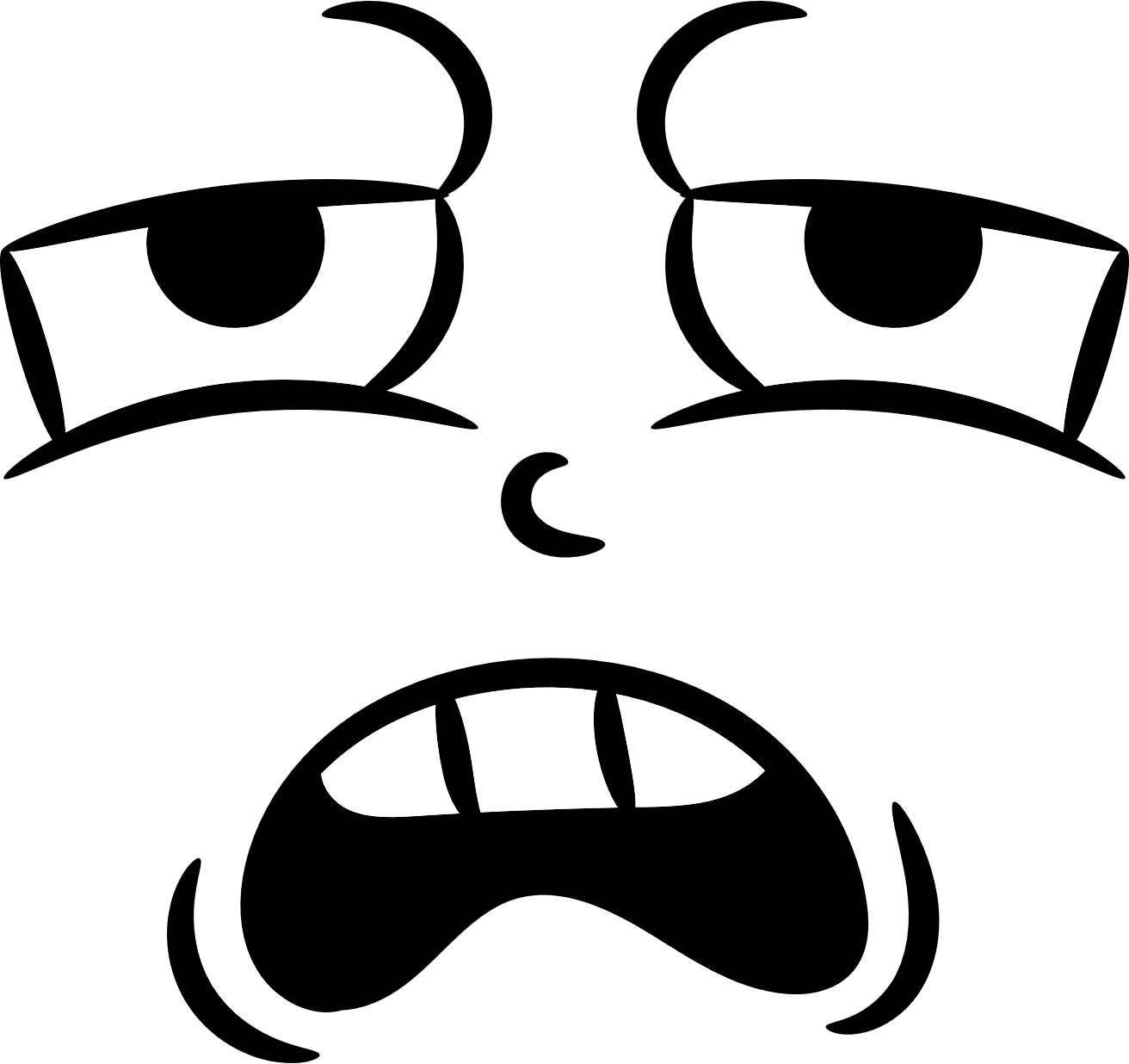 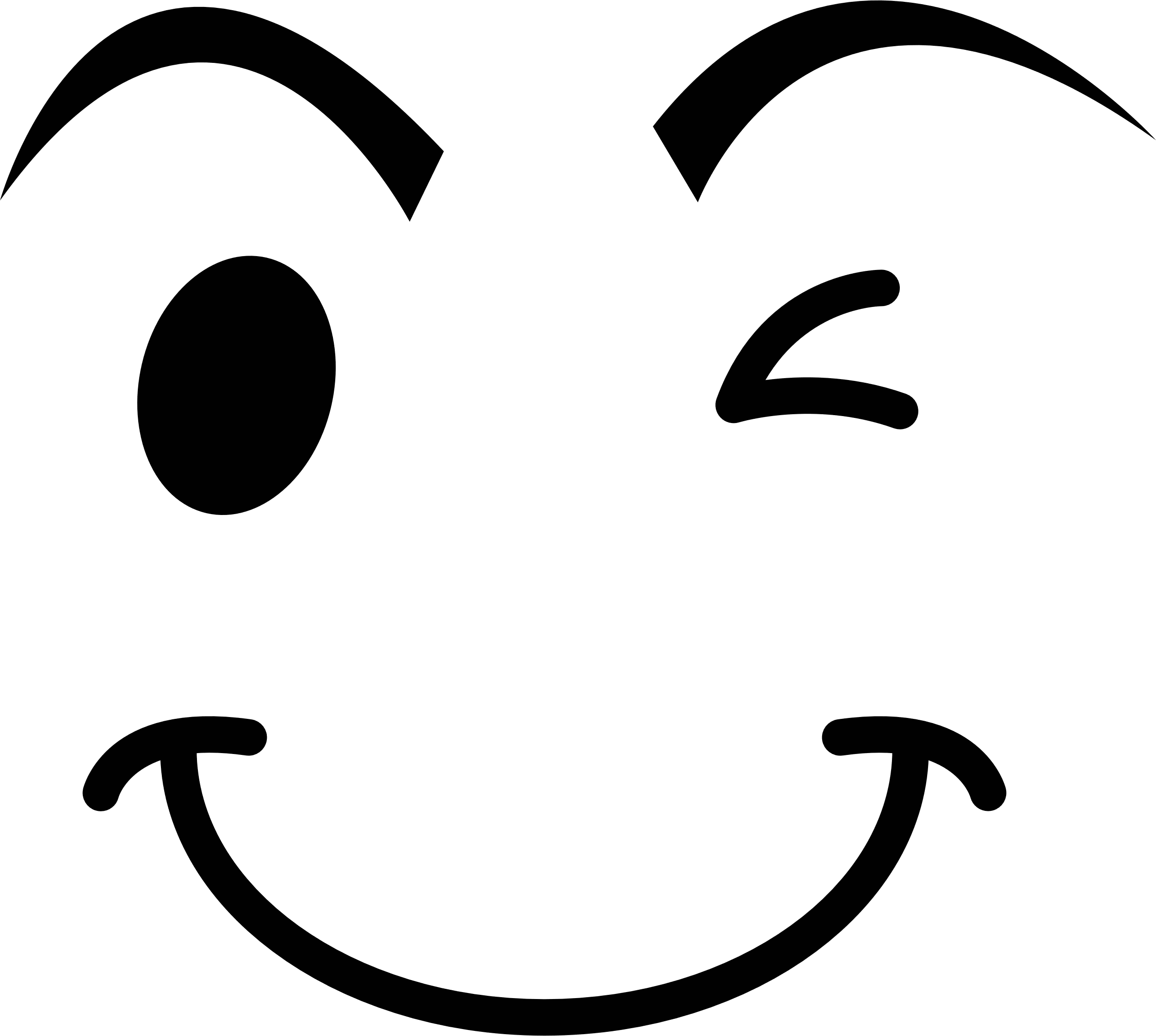 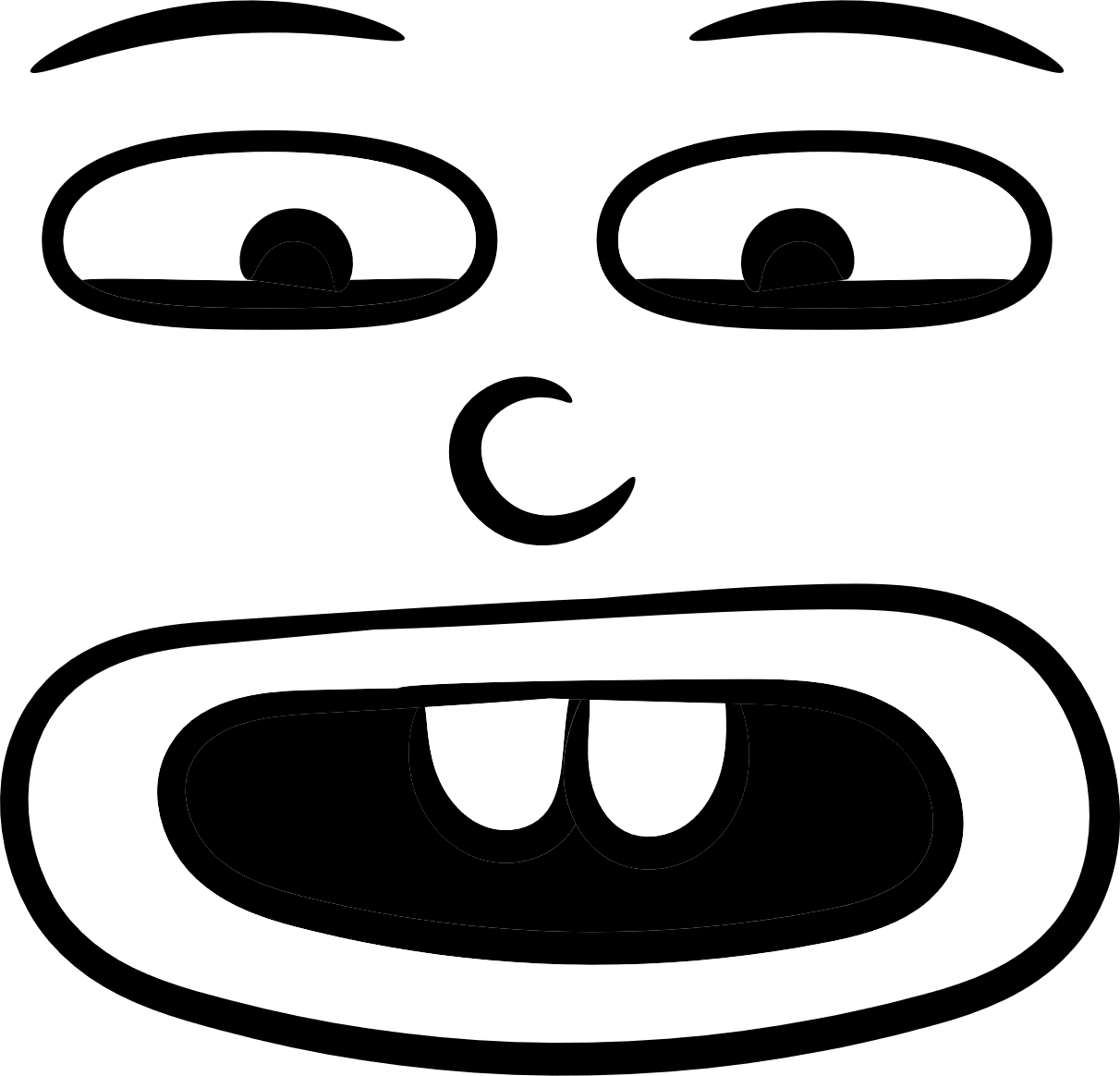 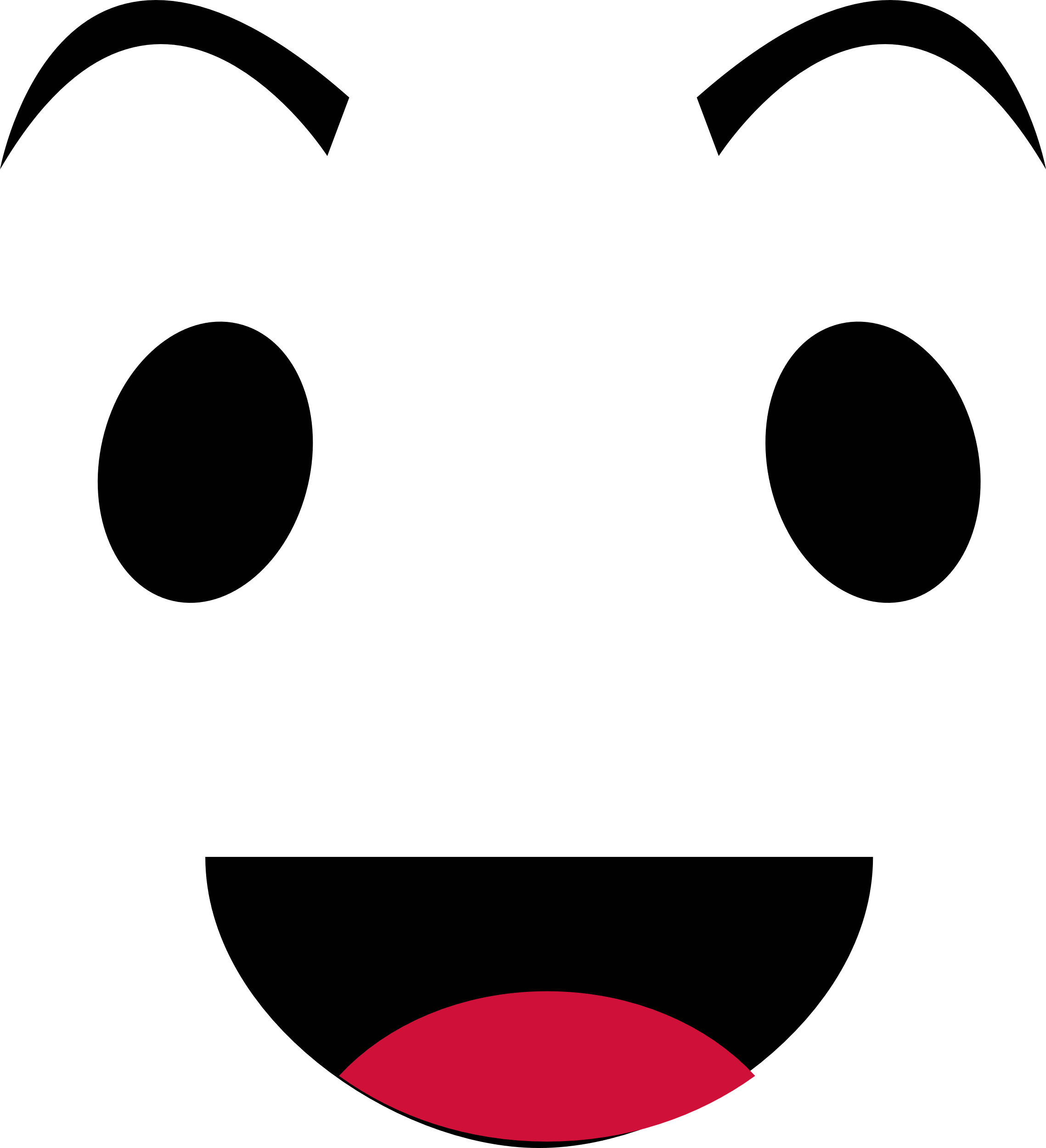 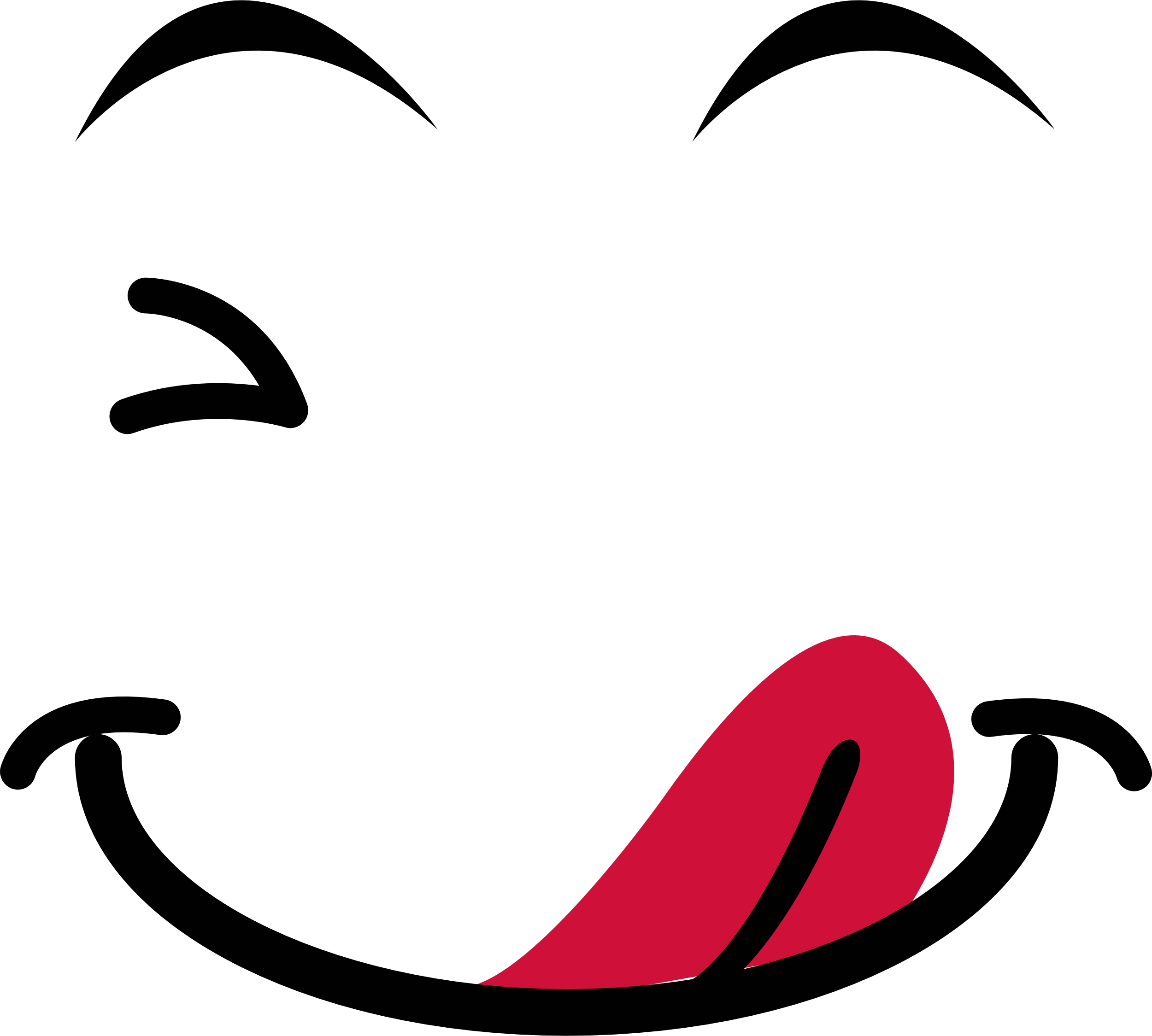 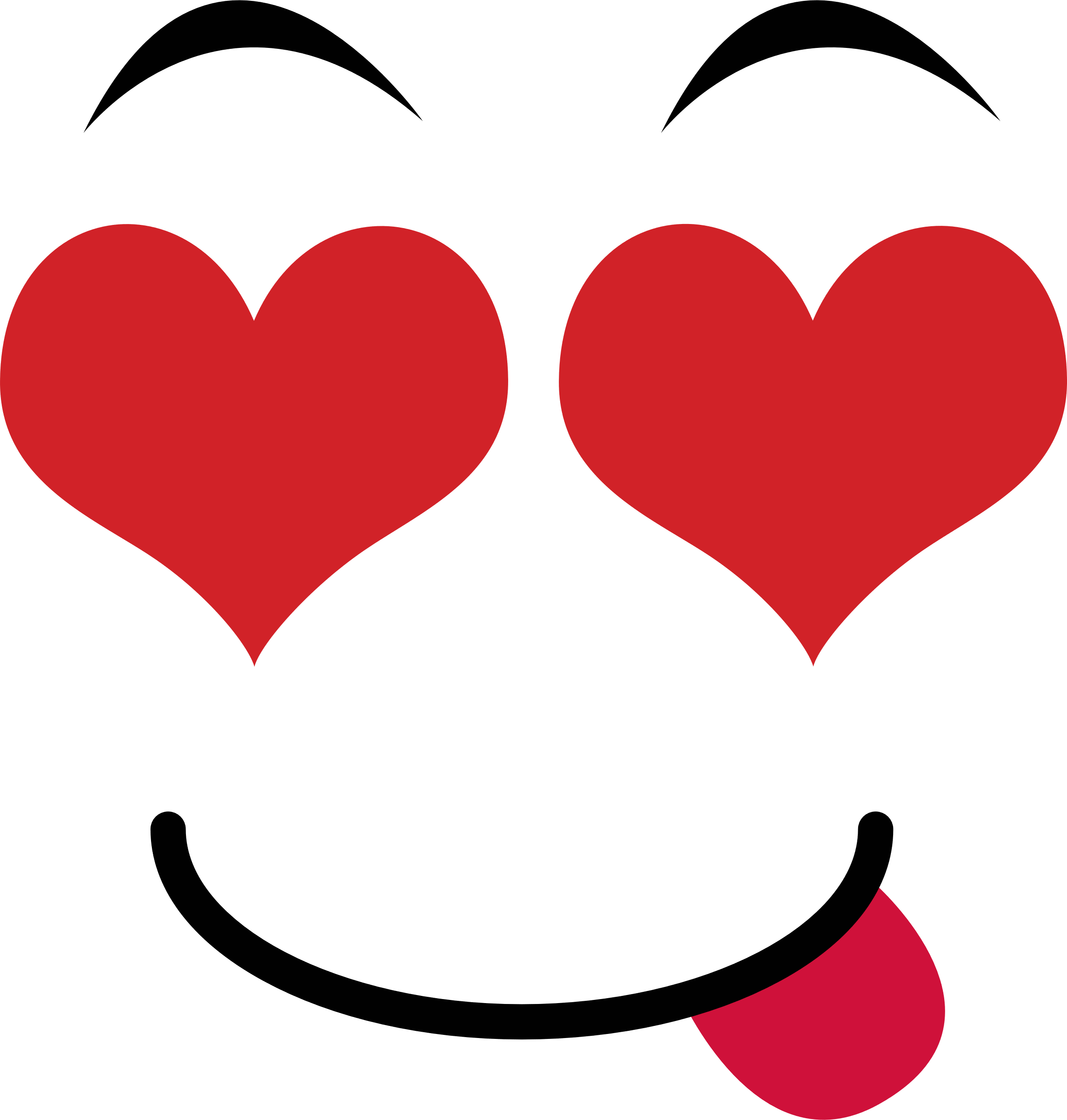 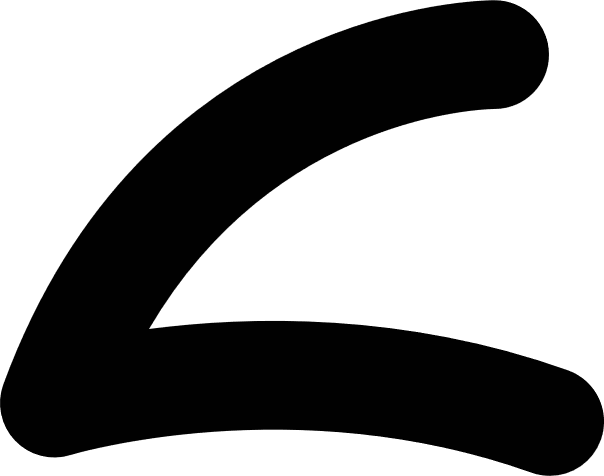 מאגר פירות
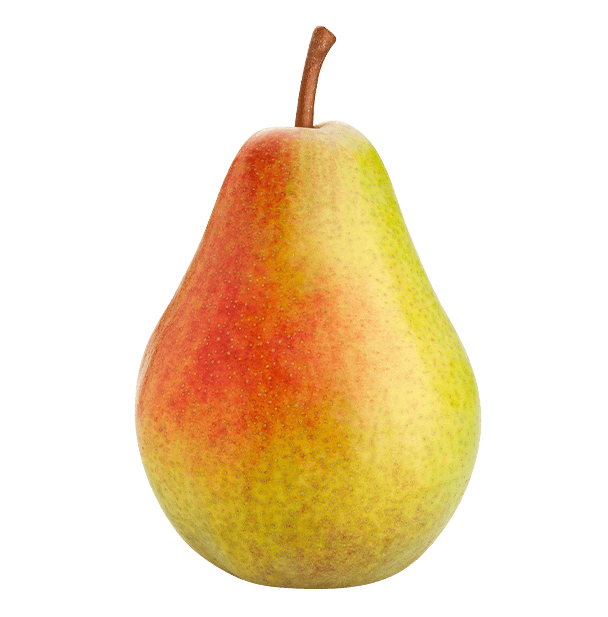 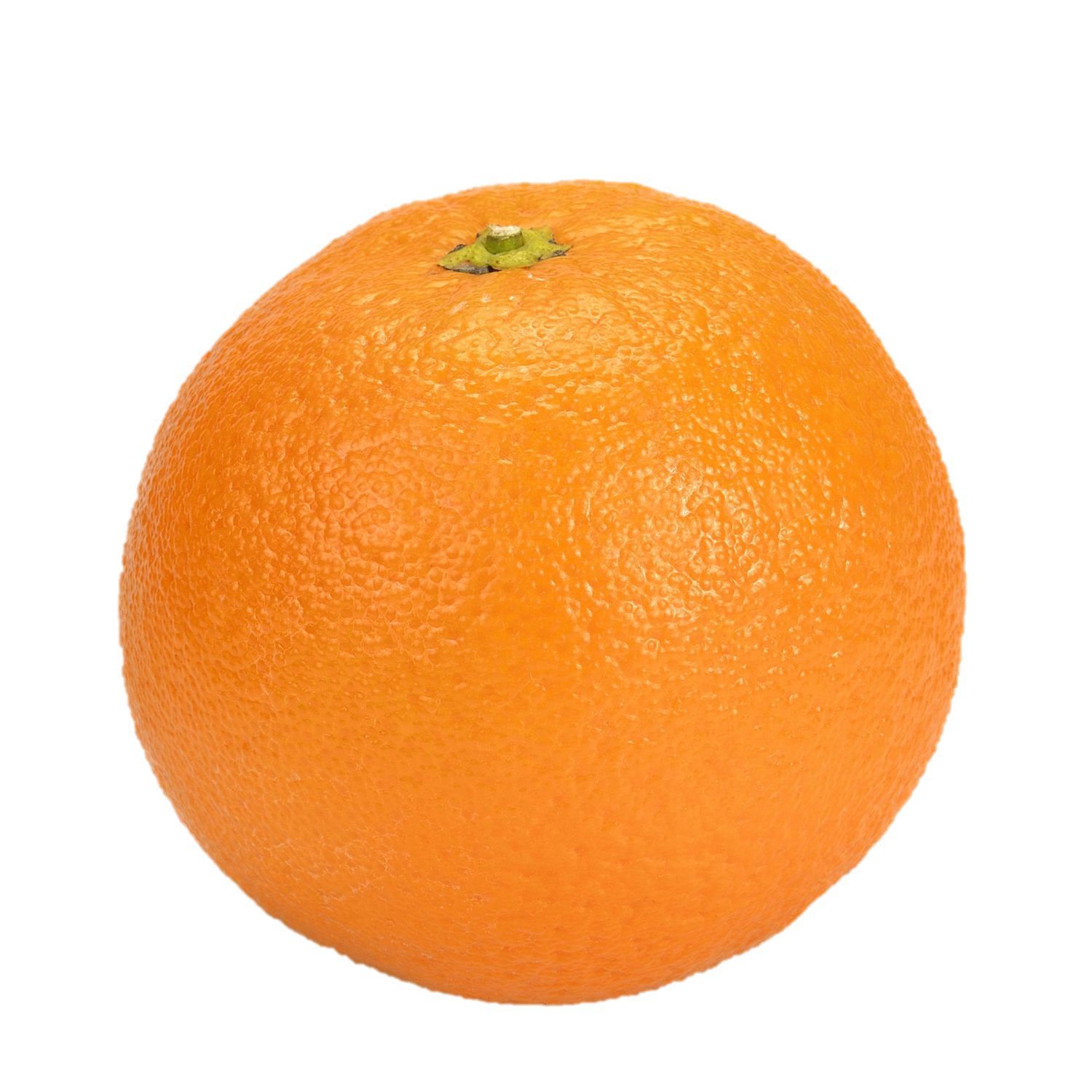 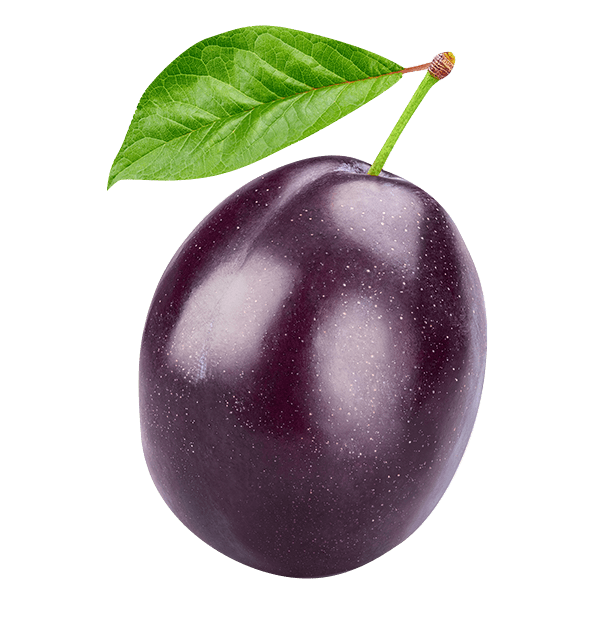 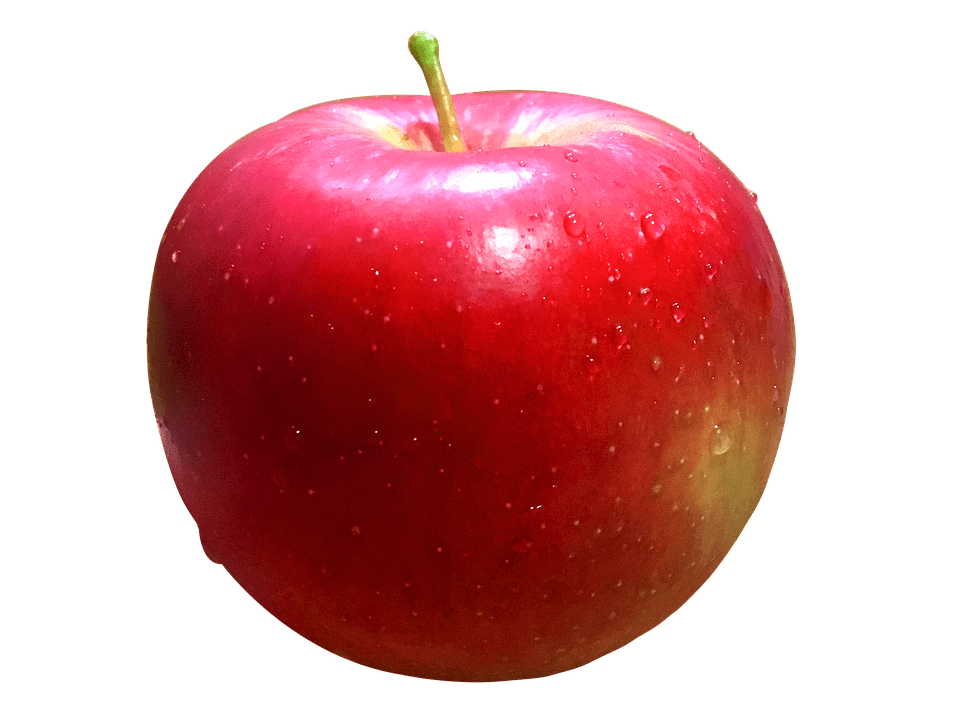 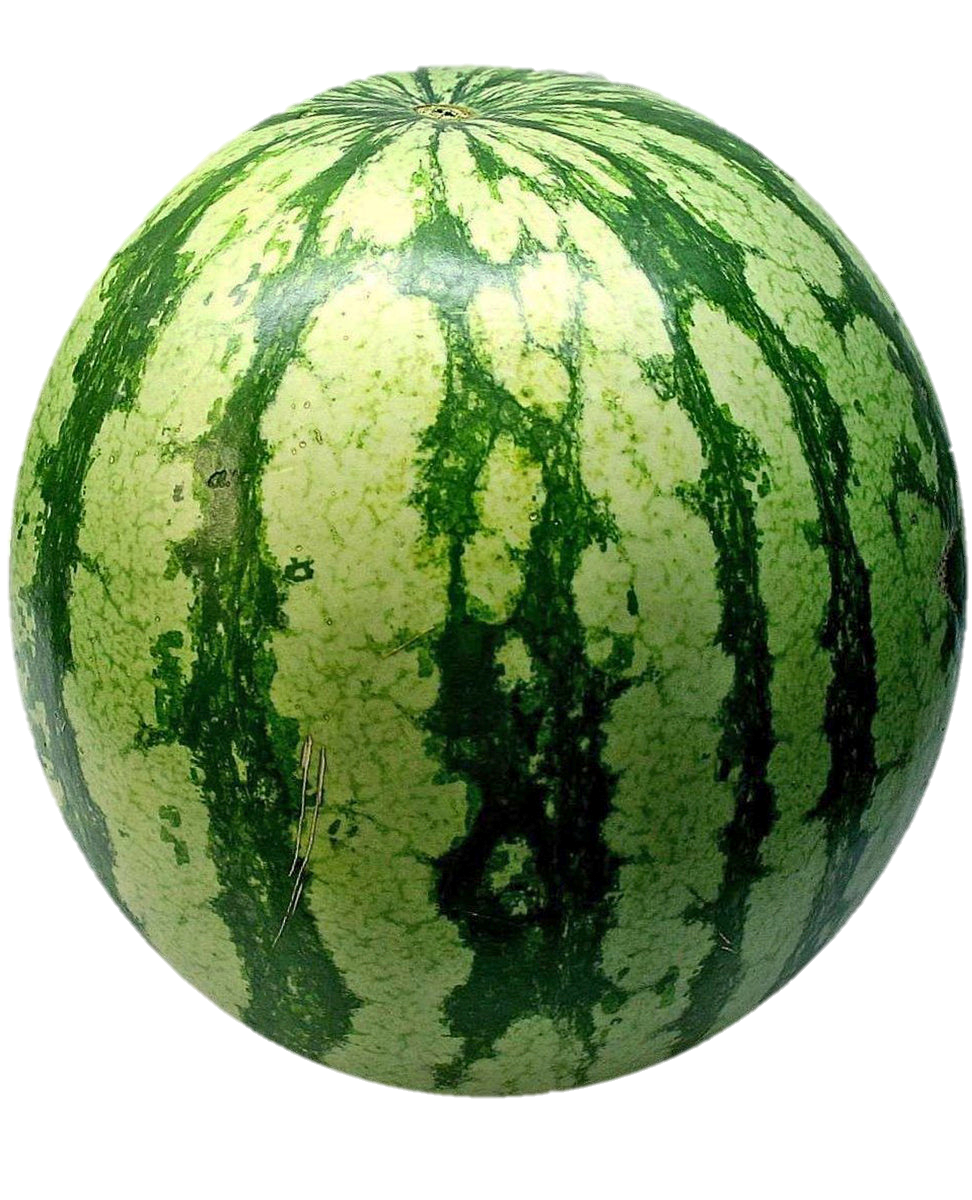 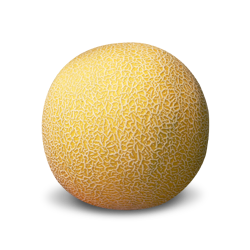 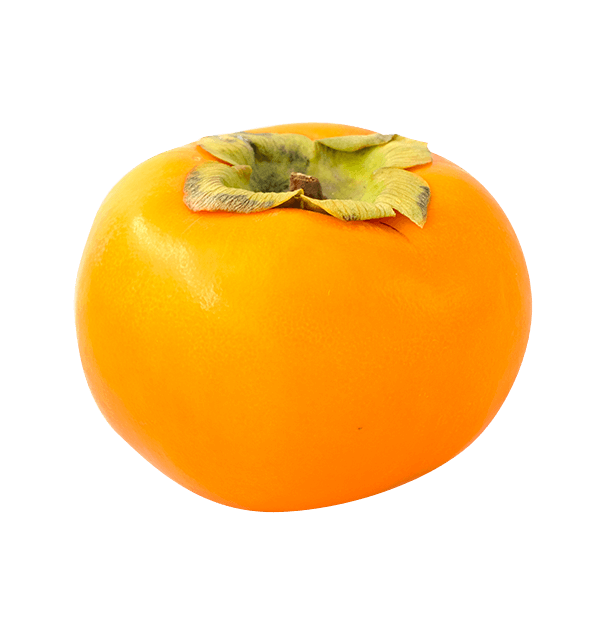